TROUBLESHOOTING SSO AUTHENTICATION​
Guide for diagnosing SSO Authentication ​issues with IFS Applications (IFS9/IFS10)
Yasas Kasthuriarachchi
Lead Software Engineer and Subject Matter Expert
Advanced Competence Hub Customer Service Experience
2021 - 08 - 31
Resource Keys
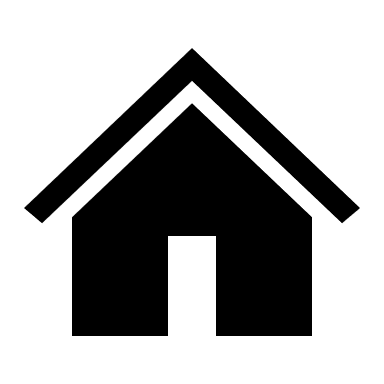 Return to Home Page
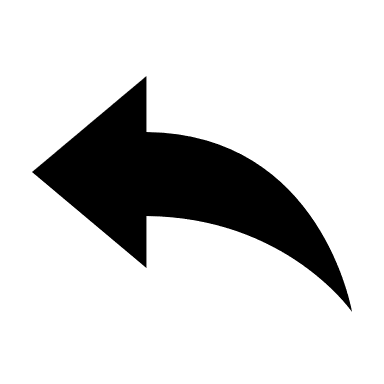 Move to Previous Slide
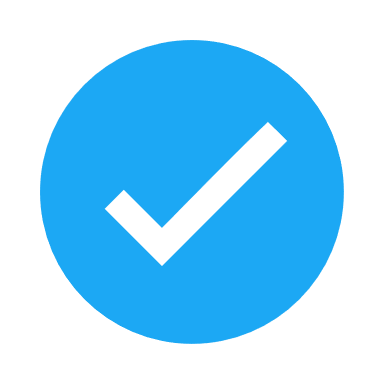 Click on the Appropriate Button
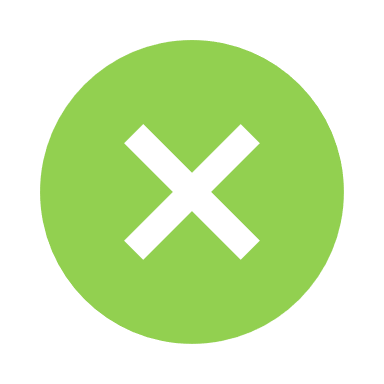 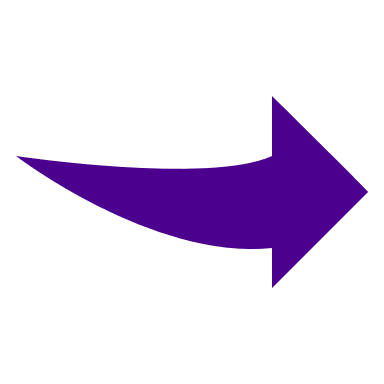 Move to Next Slide
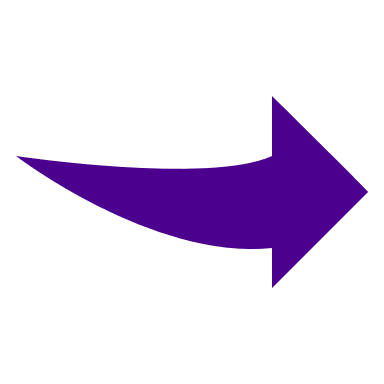 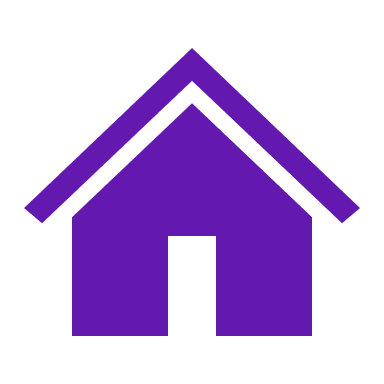 IFS Application version
Home Page
Which version of IFS Application are you using?
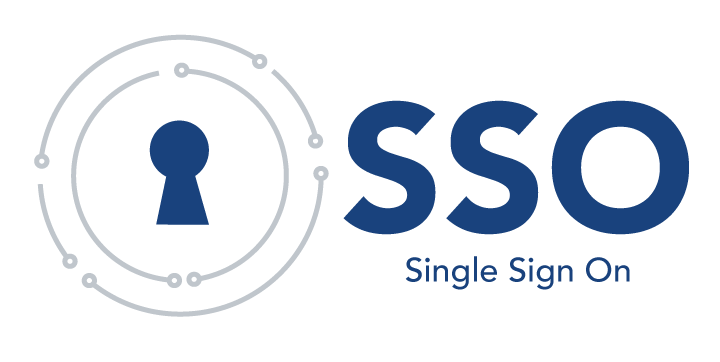 IFSAPP9
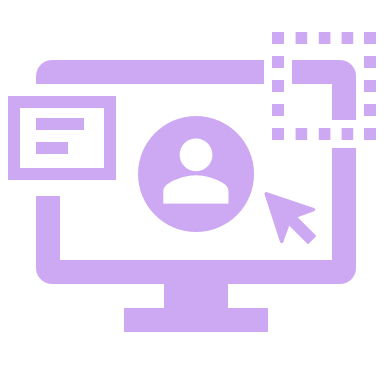 IFSAPP10
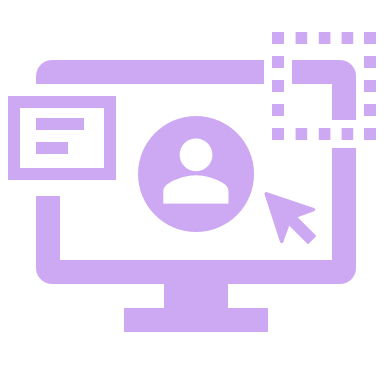 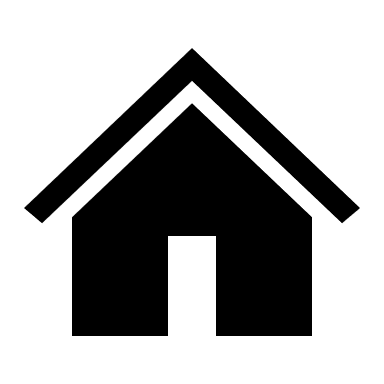 Home
IFS APP9
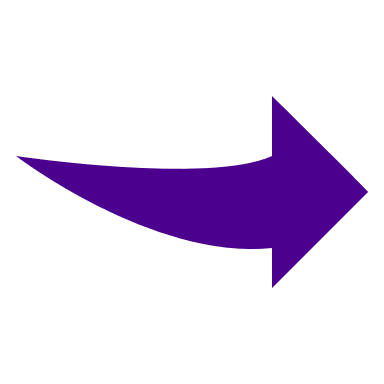 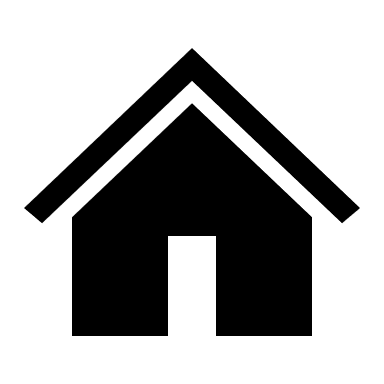 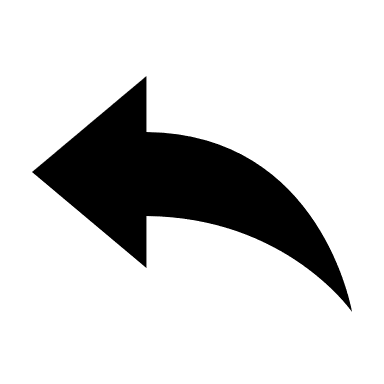 1.0
Previous Slide
Home
IFS APP9
Did SSO work previously in this environment?
YES
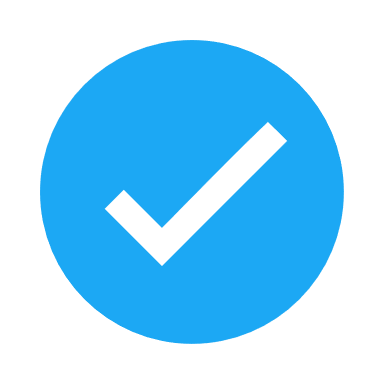 NO
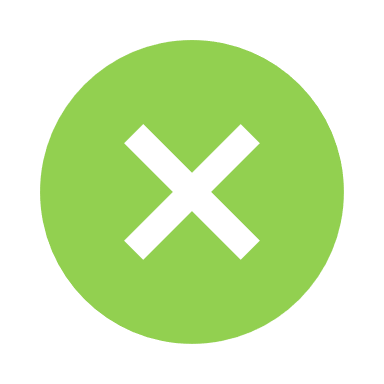 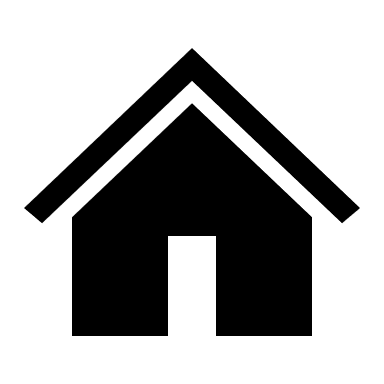 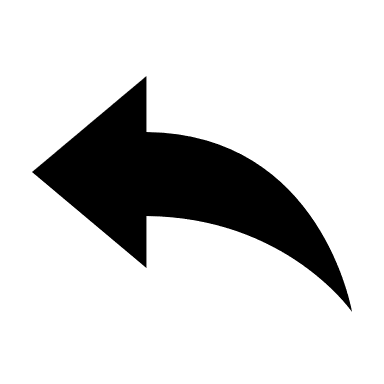 1.1
Previous Slide
Home
IFS APP9
Did you refer to IFS Documentation covering  the SSO integration
YES
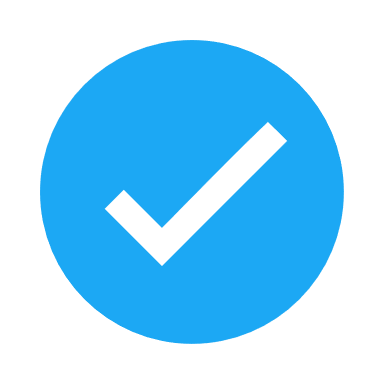 Refer following in the IFS APP9 Technical Documentation
Deploy IFS Applications Middle Tier (16-19 sections)
Configure Single Sign On - SSO
NO
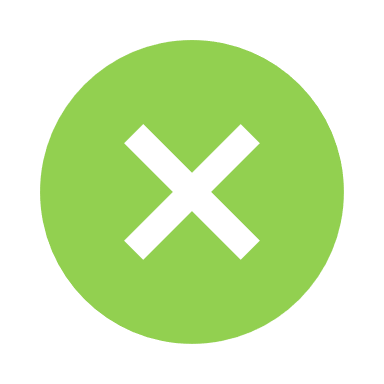 [Speaker Notes: https://wit.ifsworld.com/f1docs/apps9/Foundation1/020_installation/020_Installing_Fresh_System/040_Installing_IFS_Applications/030_deploy_middle_tier/default.htm
https://wit.ifsworld.com/f1docs/apps9/Foundation1/020_installation/400_installation_options/003_security/010_sso_middleware_server/default.htm]
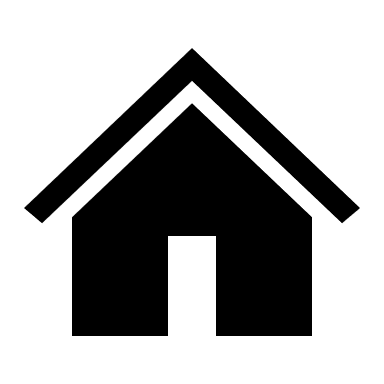 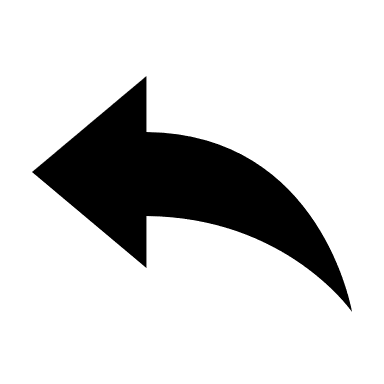 1.2
Previous Slide
Home
IFS APP9
After verifying the SSO installation document and trying out the steps; does the issue still re-create?
YES
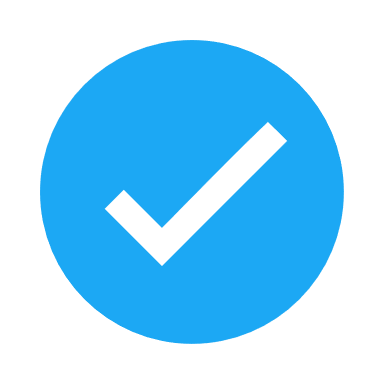 NO
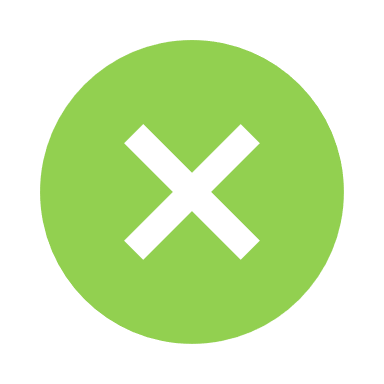 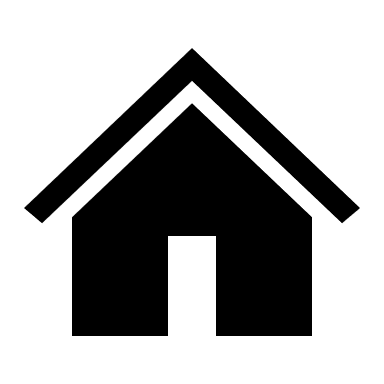 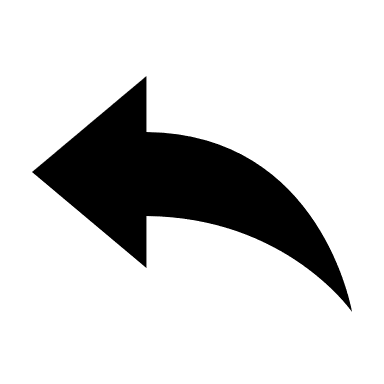 1.3
Previous Slide
Home
IFS APP9
Has an IFS / Project Consultant reviewed this SSO implementation issue?(since there is an issue with implementation; where SSO was never verified)
YES
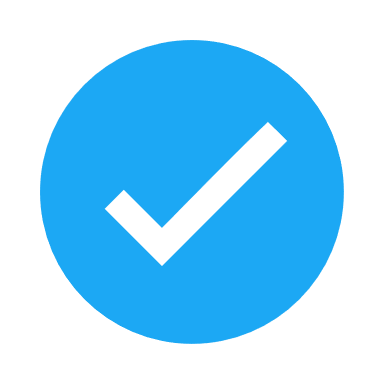 You need to review this with an IFS / Project Consultant who was associated with implementation of your Environment’s SSO and get their guidance as an initial step
NO
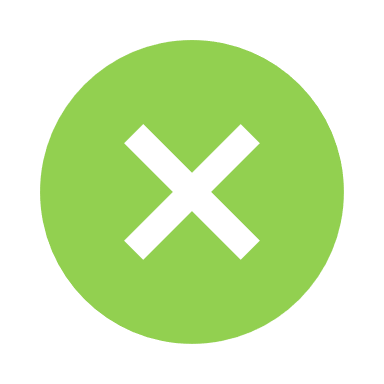 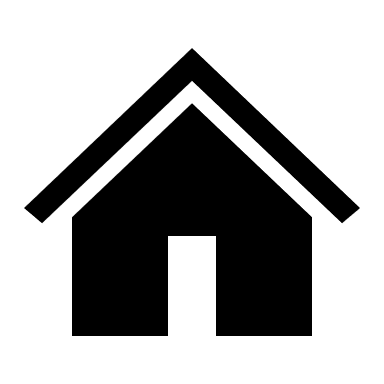 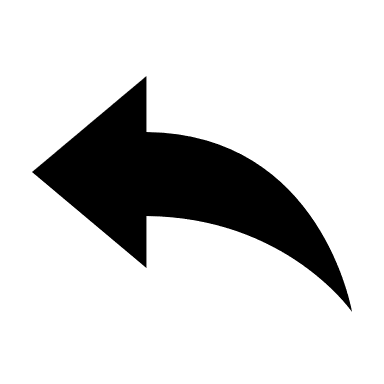 1.4
Previous Slide
Home
IFS APP9
Is the recommendation of the Consultant, to raise this with IFS Support or R&D?
YES
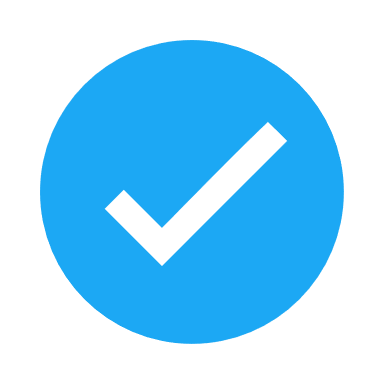 You need to review this with an IFS / Project Consultant who was associated with implementation of your Environment’s SSO and get their guidance / recommendations first
NO
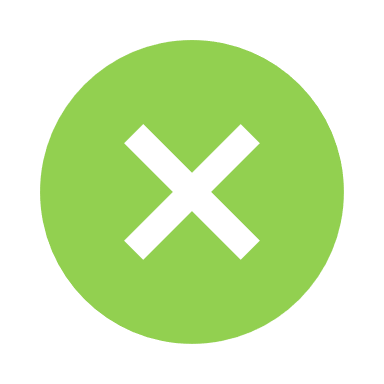 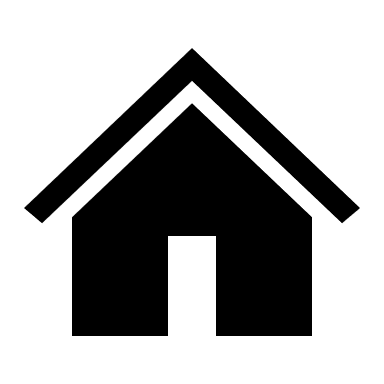 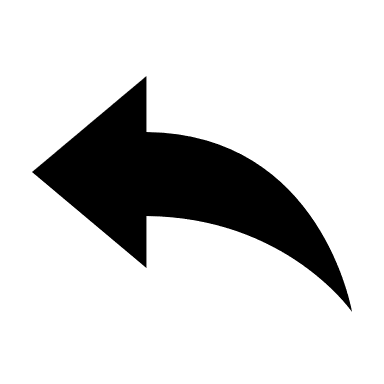 2.0
Previous Slide
Home
IFS APP9
Has this been occurring for a all users?
YES
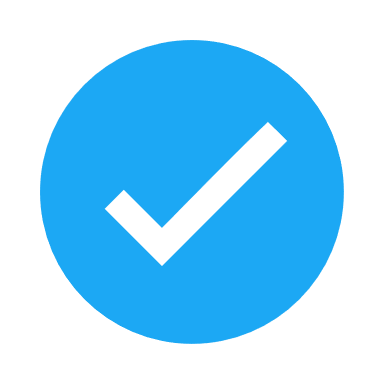 This indicates a User Group issue / incorrect mapping or issue with user setup. Hence check if the specific user is in the correct IFS LDAP Group. After verifying that user is present in the correct group and if issue persist click here
NO
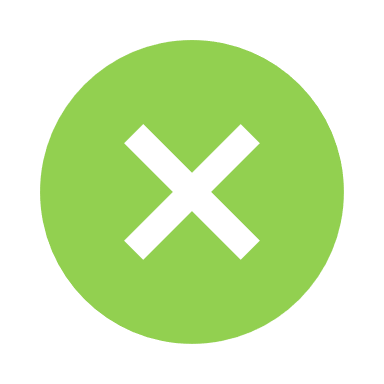 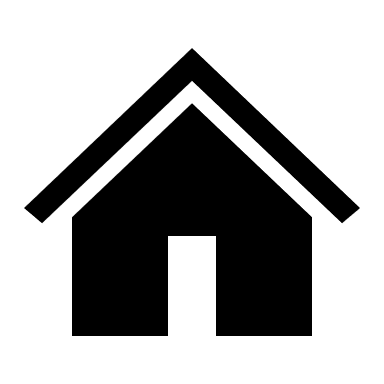 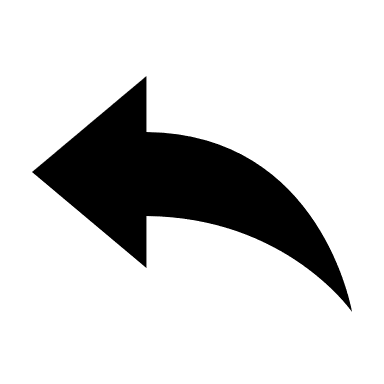 3.0
Previous Slide
Home
IFS APP9
Are there any duplicated SPNs in the Active Directory?
Make sure that no duplicate SPNs are registered for the machines in your cluster. A SPN mapped to multiple (service) accounts will make WIA to fail and the client will most likely get a HTTP Error 401 Unauthorized. Use the command setspn -X -F to list duplicates in your Active Directory.Refer Create Keytab File > Verify Service Principal Names in IFS Technical Documentation for more details.
YES
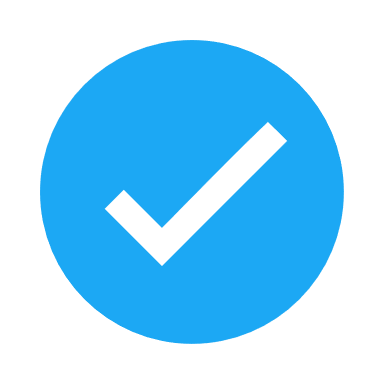 NO
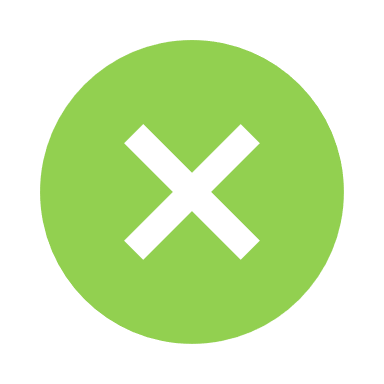 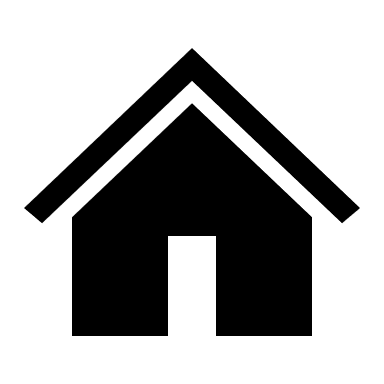 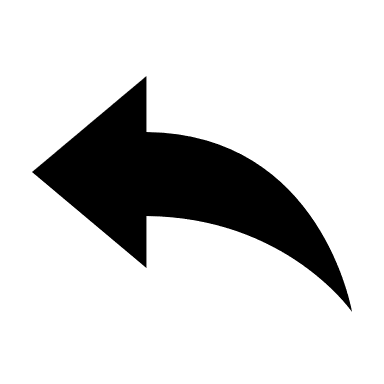 4.0
Previous Slide
Home
IFS APP9
Are you using a single Active Directory?
YES
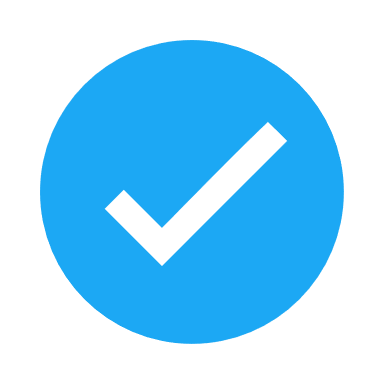 NO
The SSO integration is only certificated against a single Active Directory. Hence please setup a single Active Directory setup! You (customer / partner) need to do this internally
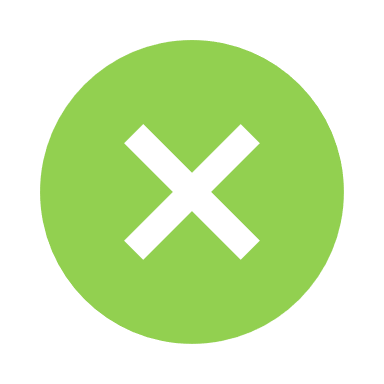 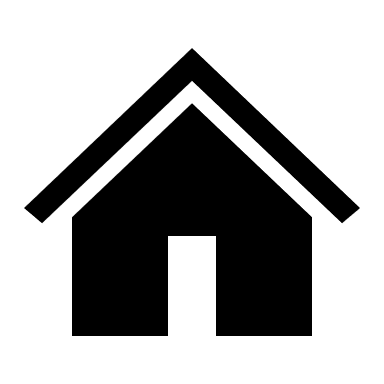 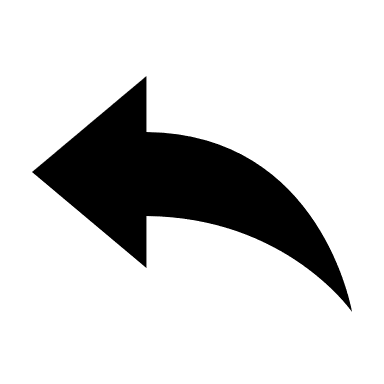 5.0
Previous Slide
Home
IFS APP9
Does LDAP Authentication work?
YES
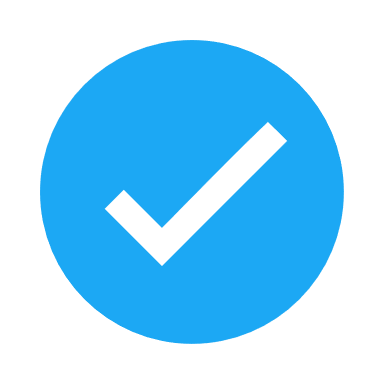 It is a mandatory requirement to have LDAP working. You (customer) need to ensure that Customer LDAP configuration is working successfully in the environment prior to verifying SSO; hence this is a pre-requisite check to be carried out internally by customer
NO
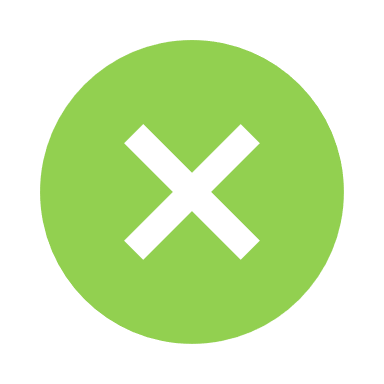 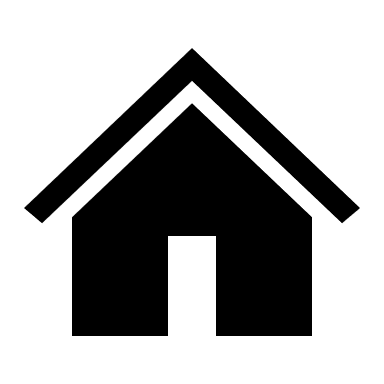 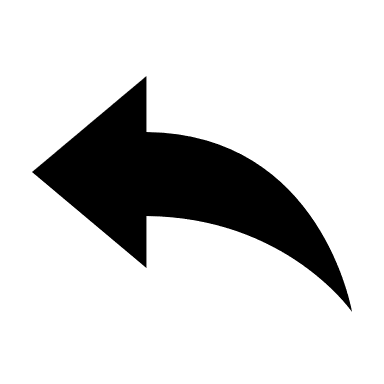 6.0
Previous Slide
Home
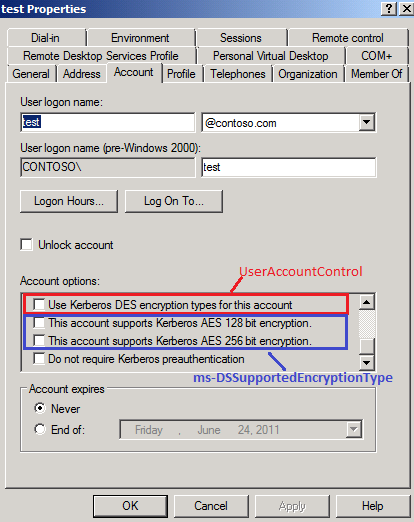 IFS APP9
Verify if the checkbox “This account supports Kerberos AES 256-bit encryption”, in the SSO Service Account properties is left unticked?
YES
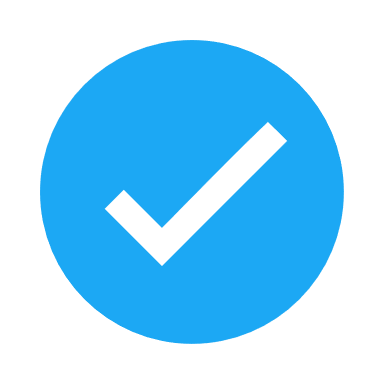 NO
Checkbox “This account supports Kerberos AES 256-bit 
encryption”, in the SSO Service Account properties MUST be unticked
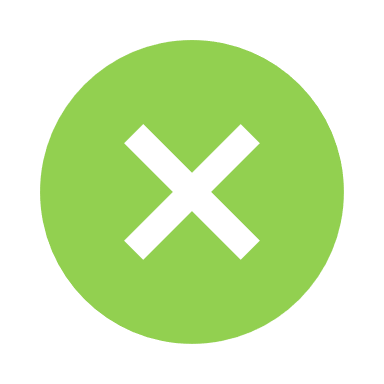 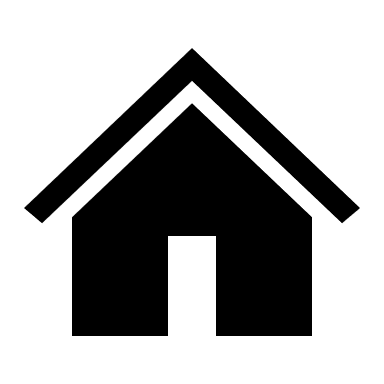 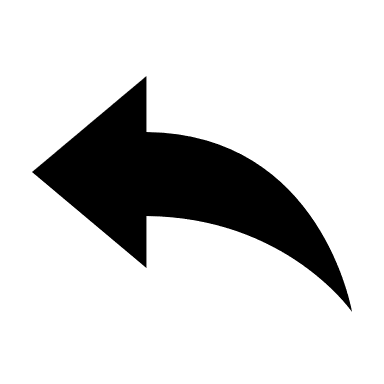 7.0
Previous Slide
Home
IFS APP9
Is the keytab file successfully verified using kinit?
YES
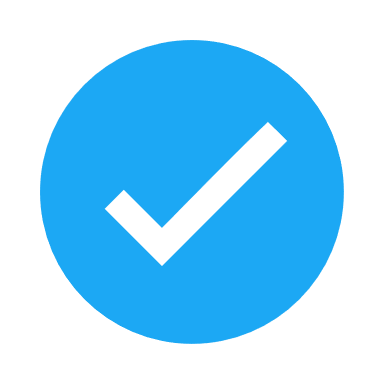 NO
Refer here or IFSAPP9 Technical Documentation and create the keytab file correctly
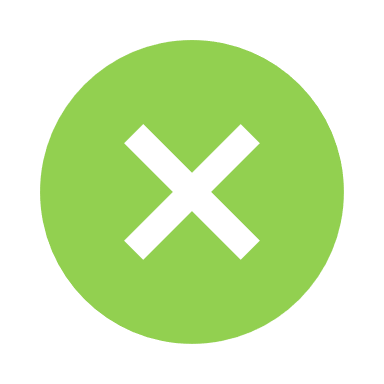 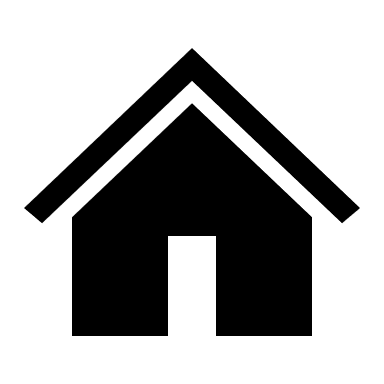 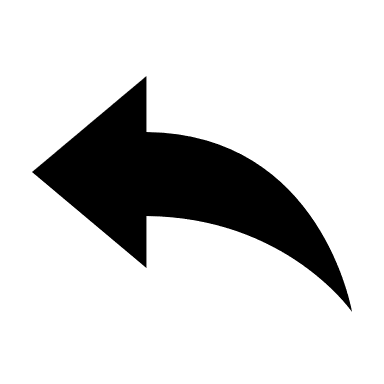 8.0
Previous Slide
Home
IFS APP9
Are there any firewalls blocking the UDP and TCP ports used by the Kerberos protocol and between the Application Server and the Active Directory, used by LDAP?
Ensure that firewalls are not blocking the UDP / TCP ports and between the Application Server and the Active Directory, used by LDAP
YES
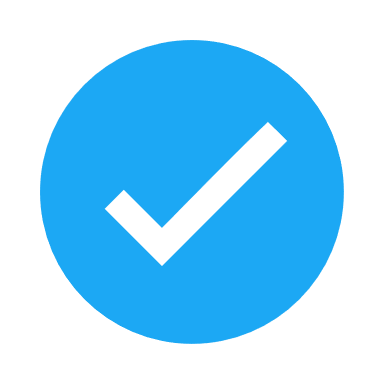 NO
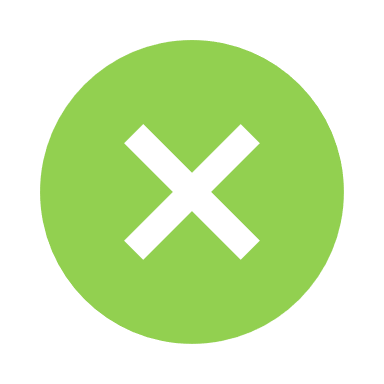 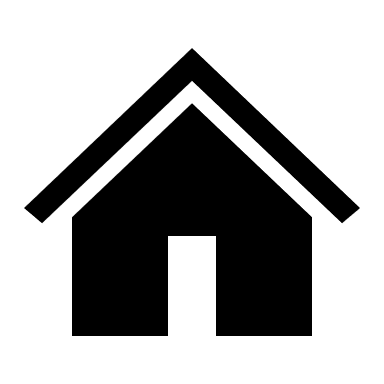 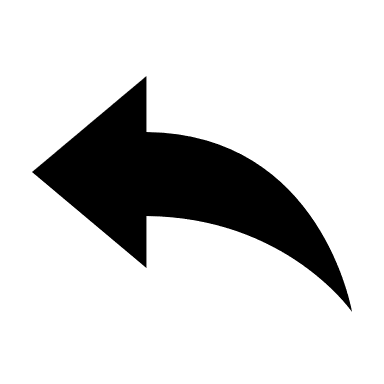 9.0
Previous Slide
Home
IFS APP9
Are loggings of HTTP Status Code “400 – Bad request” present in any access.log?
The default value of the ‘Limit Request Field Size’ parameter should be increased. Refer picture below. As an initial step you could set the Limit Request Field Size parameter to the double of the default value. However, it is NOT recommended to set any of these values to contrasting high figures; hence adjust gradually based on the situation.
YES
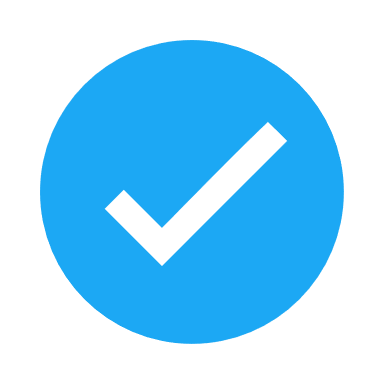 NO
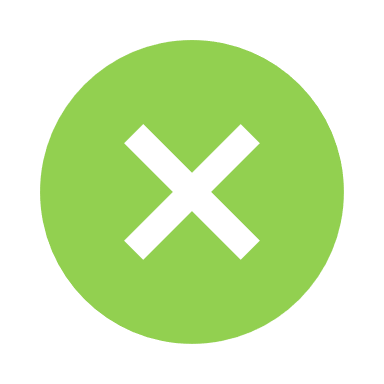 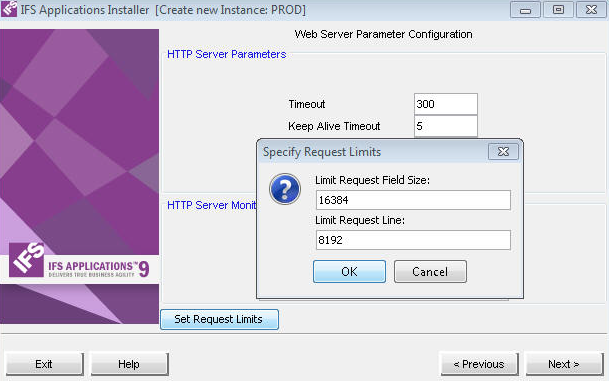 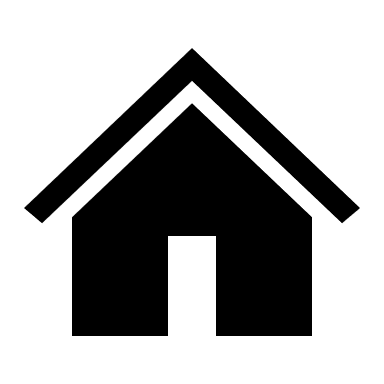 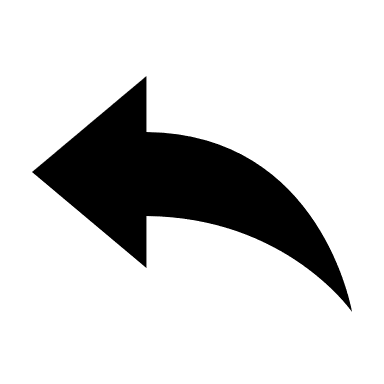 10.0
Previous Slide
Home
IFS APP9
Are there any circular nested LDAP groups in the Active Directory?
YES
This is likely to be an issue with the LDAP user configuration hence please verify this with an internal system administrator
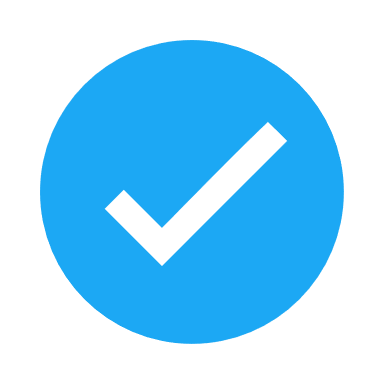 NO
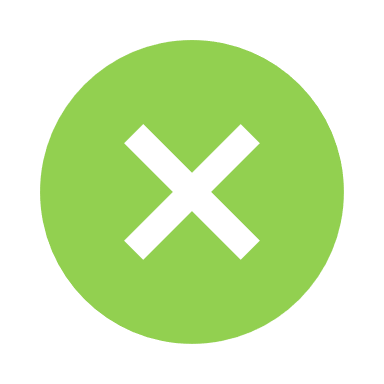 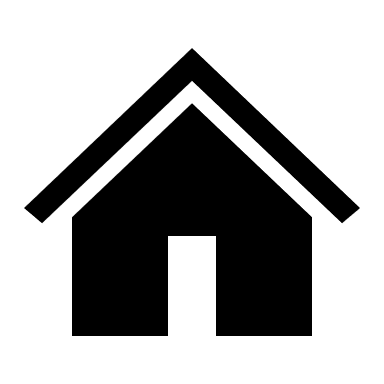 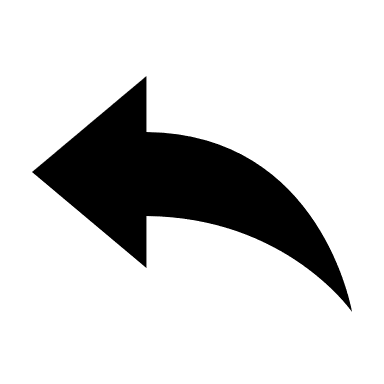 11.0
Previous Slide
Home
IFS APP9
Is the client sending a Kerberos ticket?
Determine above based on log indications (enable debugging) / Sniff client traffic with Wireshark
YES
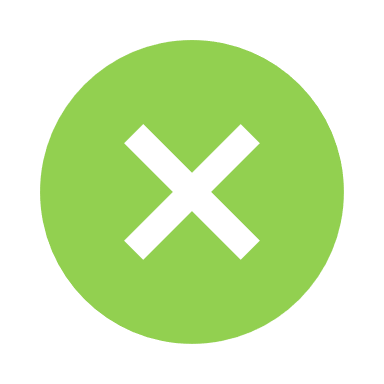 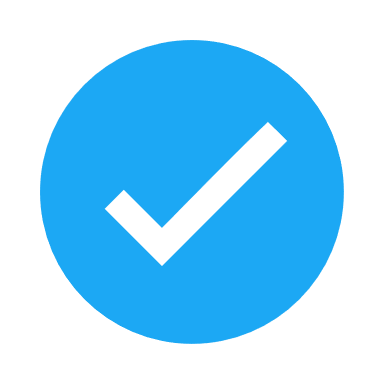 NO
Check the SPN as if it contains the correct naming.Refer to SPN verifications in IFS APP9 Technical Documentation
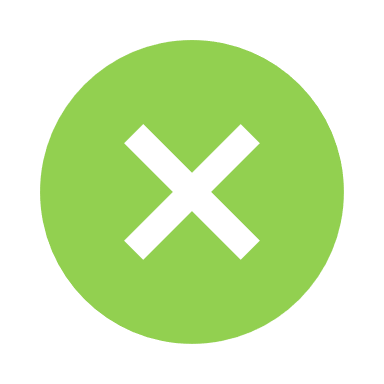 [Speaker Notes: Kerberos Client Authentication
https://docs.oracle.com/cd/E27515_01/common/tutorials/authn_kerberos_client.html]
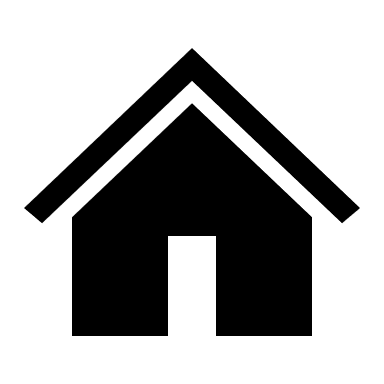 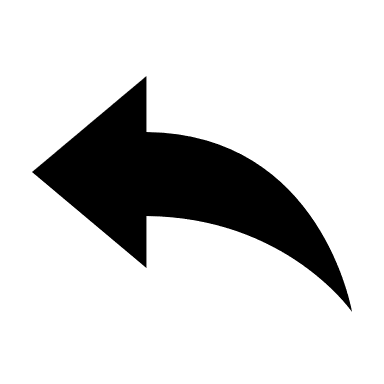 12.0
Previous Slide
Home
IFS APP9
Did you consult IFS Supported Platforms, section 3rd Party LDAP Server, for supported integrations with Active Directory?
YES
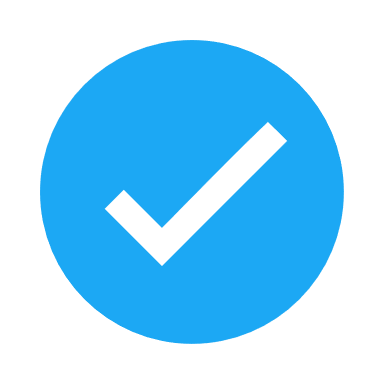 NO
Refer here on the IFS Supported Platforms and ensure that the system is supported for integrations with Active Directory
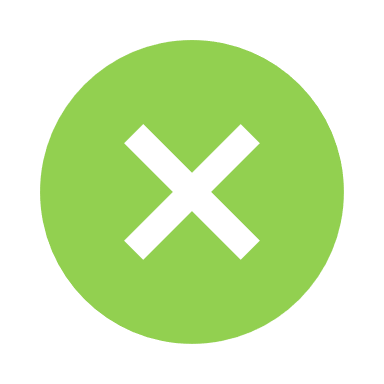 [Speaker Notes: https://community.ifs.com/support-documentation-195/ifs-applications-supported-platforms-4017]
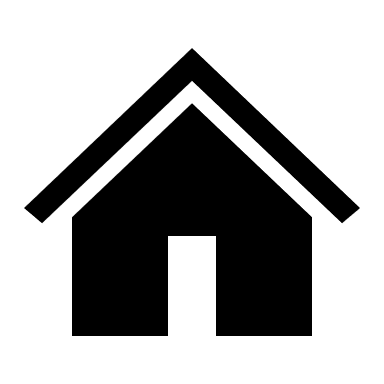 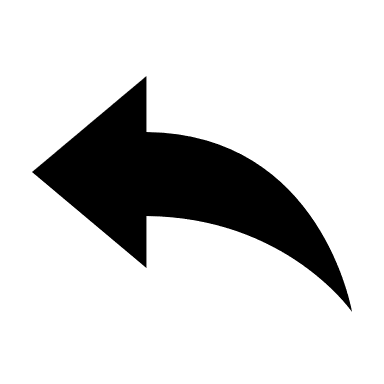 No Solution so far?
Previous Slide
Home
IFS APP9
Did you search in IFS Community?
Search in IFS Community
YES
NO
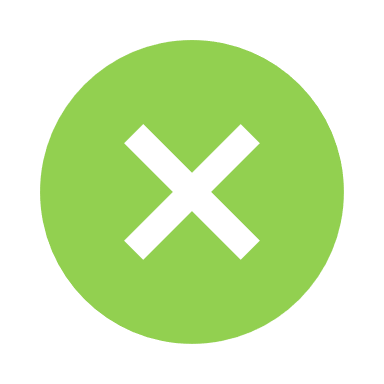 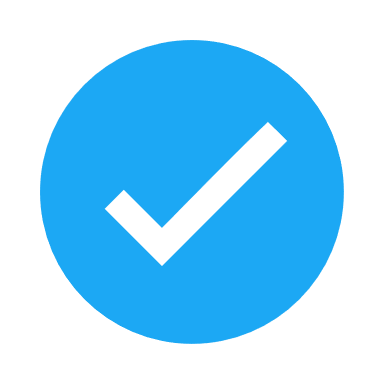 Search your specific issue using keywords including SSO and any error messages or log indications
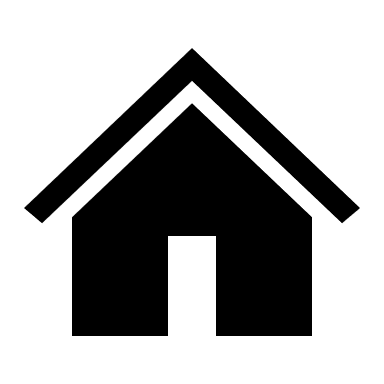 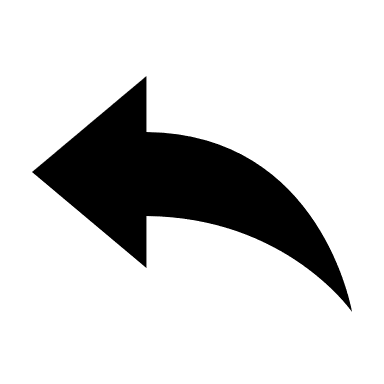 No Solution so far?
Previous Slide
Home
IFS APP9
Did you post this issue in IFS Community?
Post in IFS Community
I want to raise a Support Case since this is urgent
YES
NO
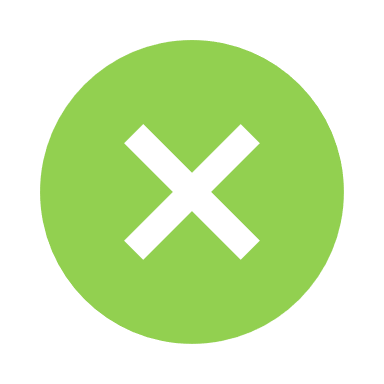 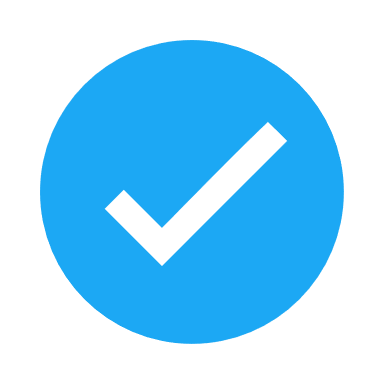 Did you find a solution?
YES
NO
We would appreciate if you could post this issue in IFS Community with all the details / test plan and screenshots
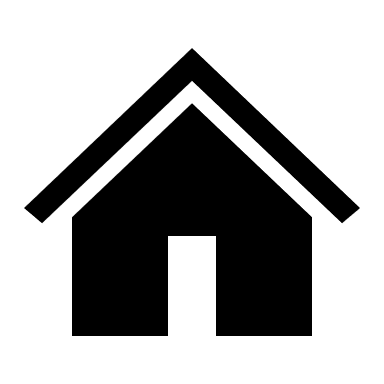 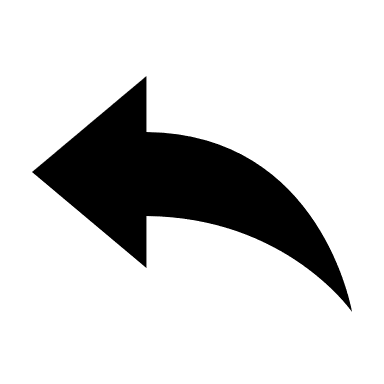 Raise a Support Case
13.0
Previous Slide
Home
IFS APP9
Provide following information with the support case
What are the configuration or installation (release/update) changes you have done prior to the occurrence of this issue?
What is the update level of the customer?
What are the Operating Systems and versions of the System where IFS Application Server  and Active directory are installed?
Is a horizontal cluster, spanning over multiple machines, used? 
What is the output of the command setspn -L <SSO Service Account>? 
What is the output of the command klist -e -k FILE:<PATH TO KEYTAB FILE>? (klist resides in any Java jre/bin folder)?
Based on the output of klist, is the Key Type 17 (AES-128) or 23 (RC4-HMAC)? 
In which step of the third-party protocol Kerberos do you think the problem occur (Refer image below 1-7)?
Attach following to the support case;
IFS Dump taken just after experiencing issue
A capture file taken on the Application Server, using WireShark etc.
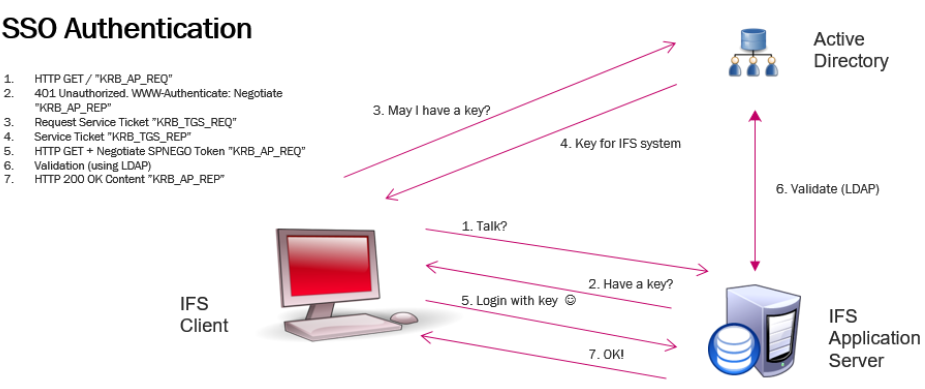 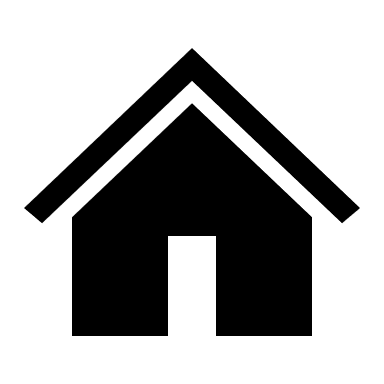 Home
IFS APP10
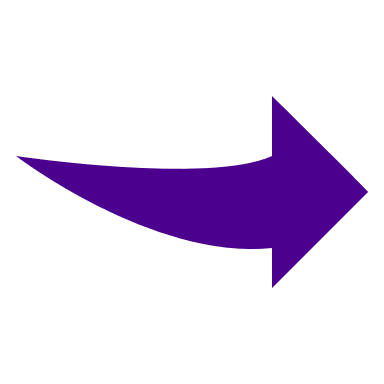 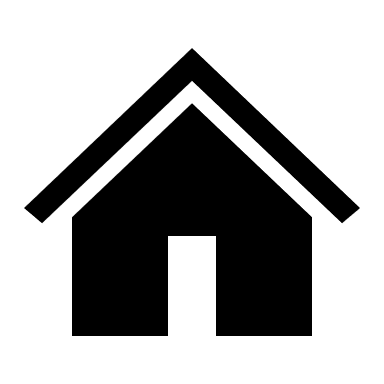 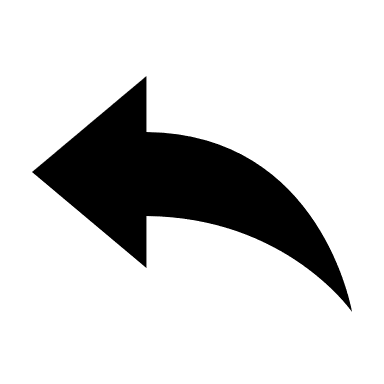 1.0
Previous Slide
Home
IFS APP10
Did SSO work previously in this environment?
YES
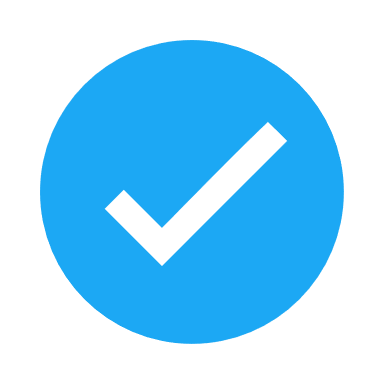 NO
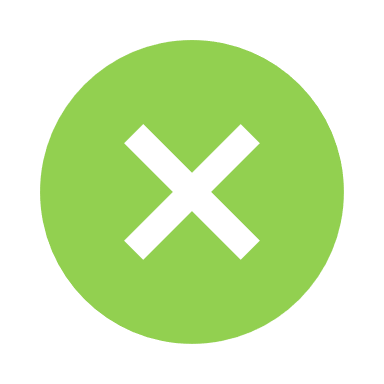 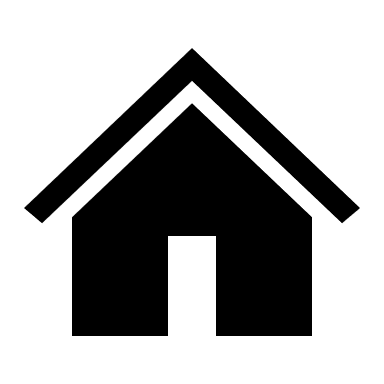 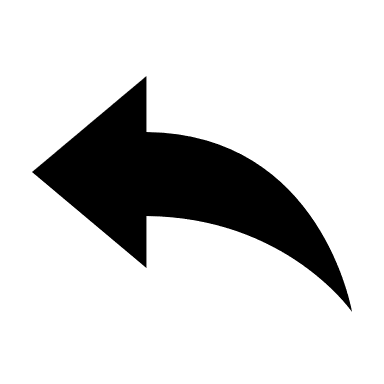 1.1
Previous Slide
Home
IFS APP9
Did you refer to IFS Documentation covering  the SSO and ADFS integration
YES
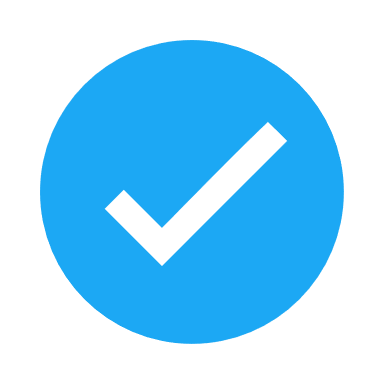 Refer following in the IFS APP10 Technical Documentation
Achieving Single Sign-On behavior 
Configure Active Directory Federation Services
NO
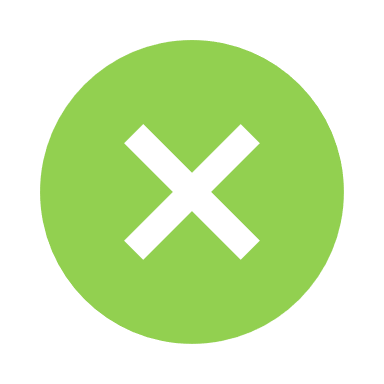 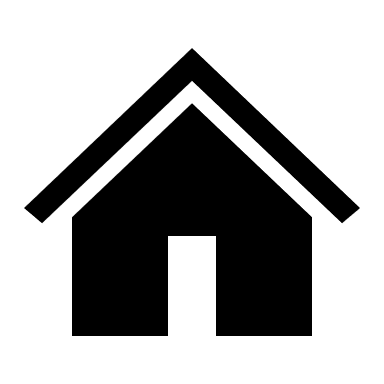 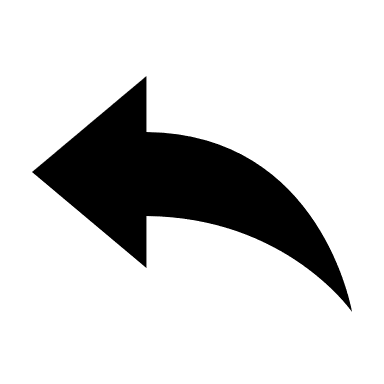 1.2
Previous Slide
Home
IFS APP10
After verifying the SSO installation document and trying out the steps; does the issue still re-create?
YES
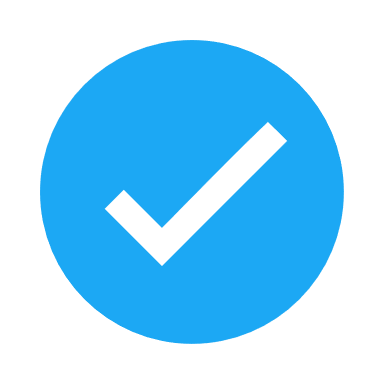 NO
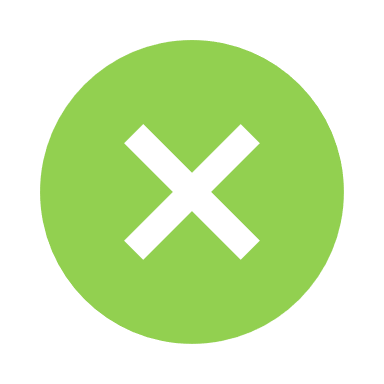 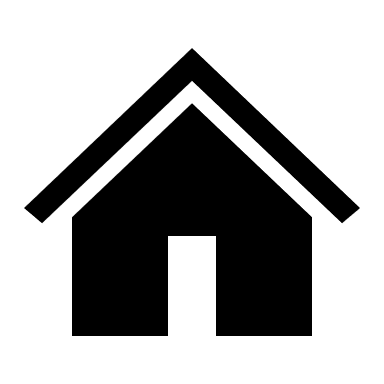 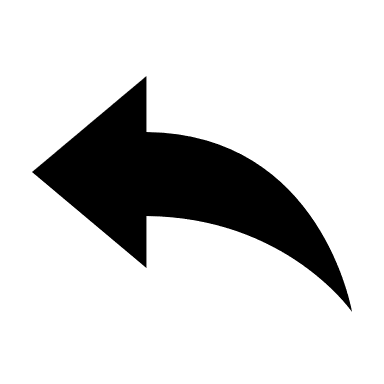 1.3
Previous Slide
Home
IFS APP9
Has an IFS / Project Consultant reviewed this SSO implementation issue?(since there is an issue with implementation; where SSO was never verified)
YES
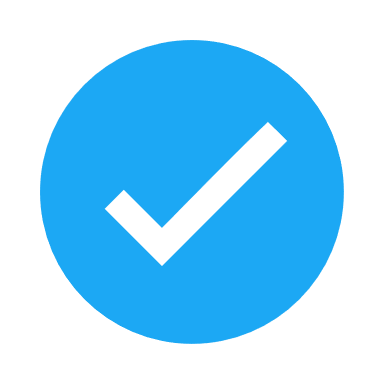 You need to review this with an IFS / Project Consultant who was associated with implementation of your environment’s SSO and get their guidance as an initial step
NO
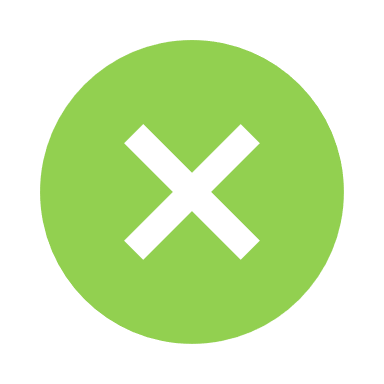 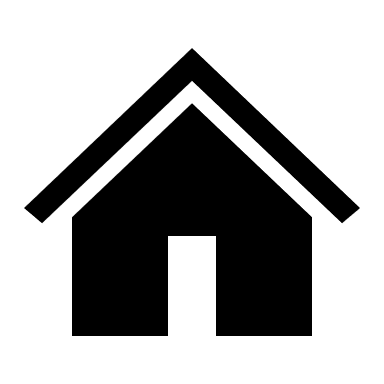 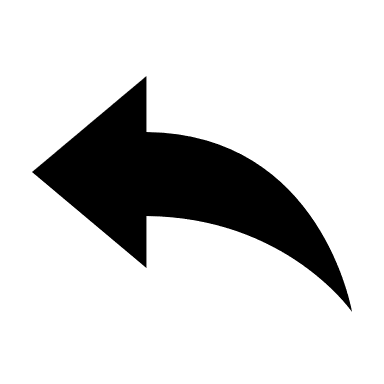 1.4
Previous Slide
Home
IFS APP9
Is the recommendation of the Consultant, to raise this with IFS Support or R&D?
YES
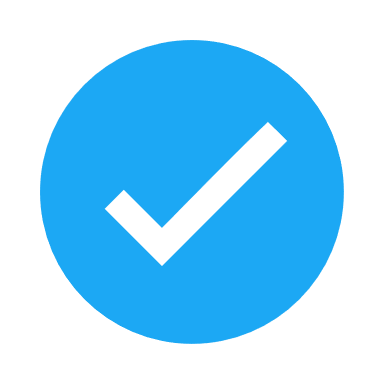 You need to review this with an IFS / Project Consultant who was associated with implementation of your environment’s SSO and get their guidance / recommendations first
NO
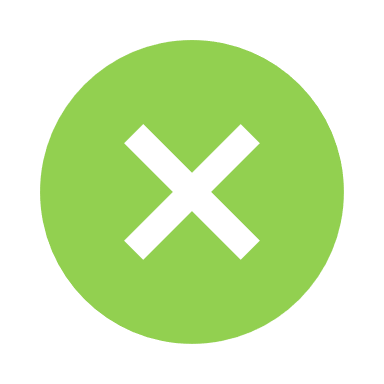 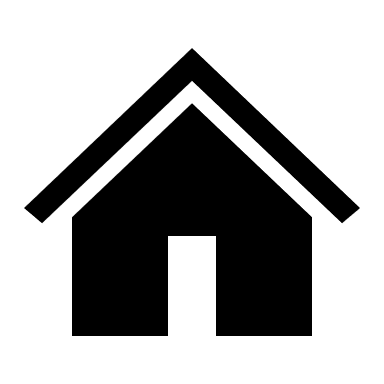 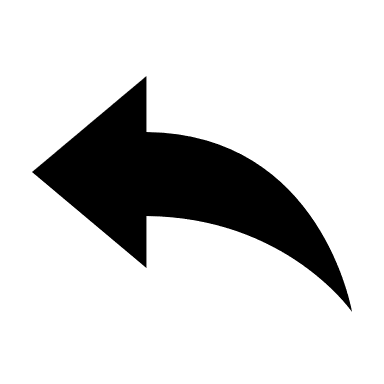 2.0
Previous Slide
Home
IFS APP10
Choose your SSO Implementation
SSO with ADFS
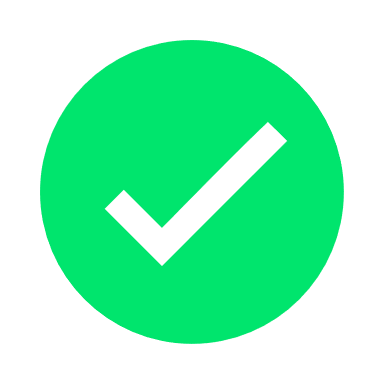 SSO with Azure AD
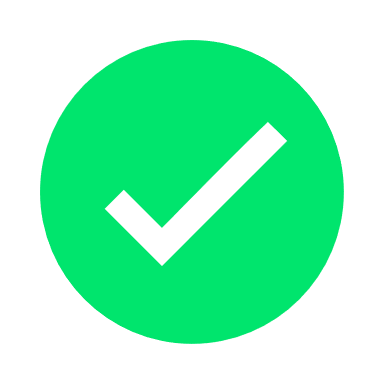 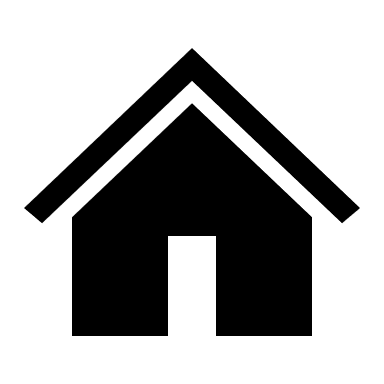 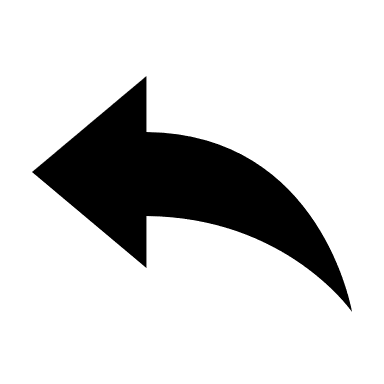 3.0
SSO with Azure AD
Previous Slide
Home
IFS APP10
Refer Achieving Single Sign-On behaviour > Single sign on with Azure Active Directory on IFS Technical Documentation for IFS APP10
Refer Azure Active Directory (Azure AD) scenario and Troubleshoot AD FS issues in Azure Active Directory in Microsoft Documentations.
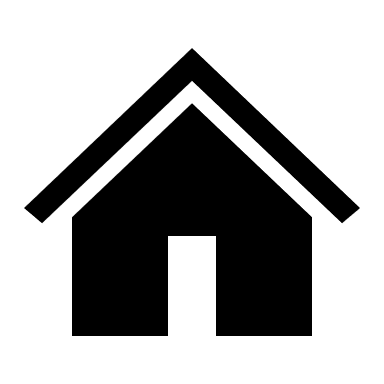 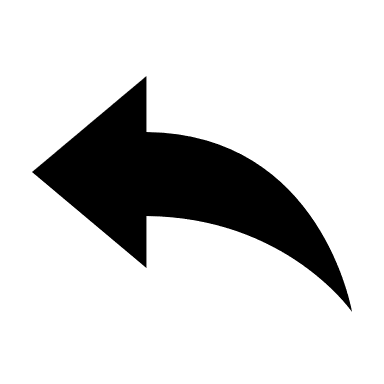 4.0
Previous Slide
Home
IFS APP10
In the ADFS management console Service > Authentication Methods > Primary Authentication Methods;are "Forms Authentication" and "Windows Authentication" check boxes ticked?
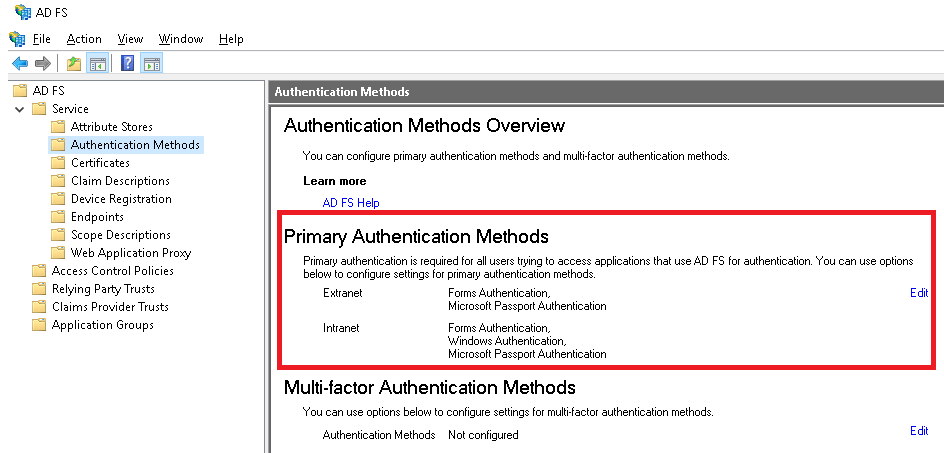 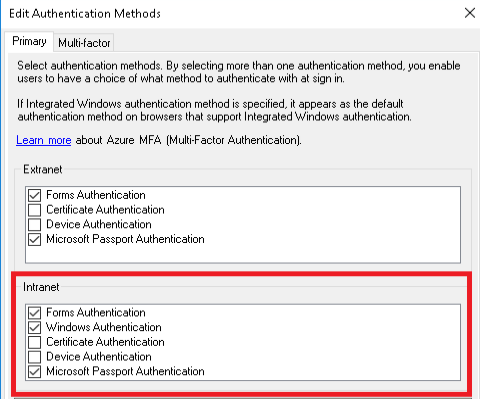 YES
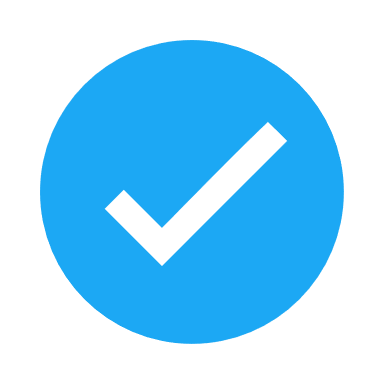 NO
Ensure that under "Intranet" both "Forms Authentication" and "Windows Authentication" check boxes are selected (ticked)
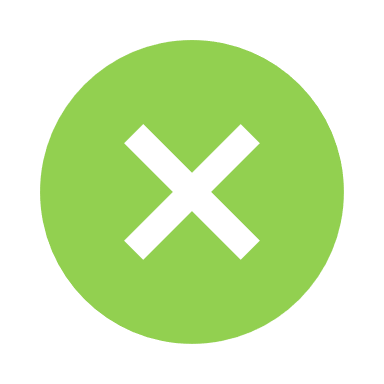 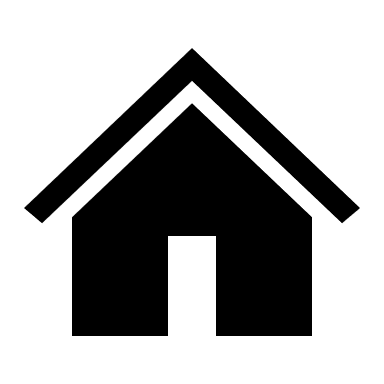 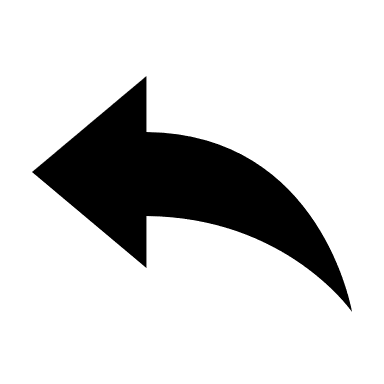 5.0
Previous Slide
Home
IFS APP10
Is the UserAgent used by the client application defined in the ADFS Property 'WIASupportedUserAgents'
YES
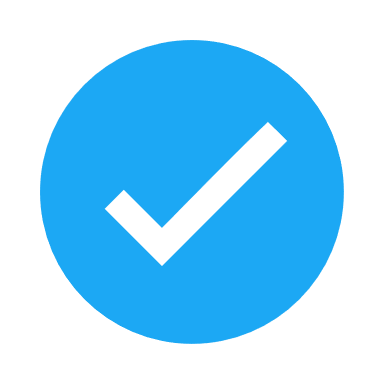 Ensure that the UserAgent used by the client application is defined in the ADFS Property 'WIASupportedUserAgents’In order to enable WIA for IFS Enterprise Explorer, UserAgent"Mozilla/4.0"needs to be added to this property. Also if you open up Aurena Web Client and Aurena B2B Client in Edge browser or Chrome browser the user agents"=~Windows\s*NT,*Edge"and"Chrome“ must be added to the list of allowed User Agents.
NO
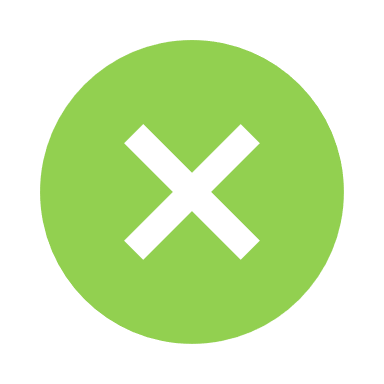 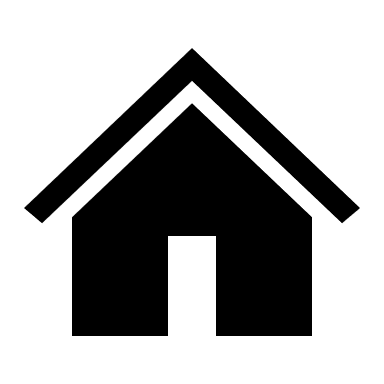 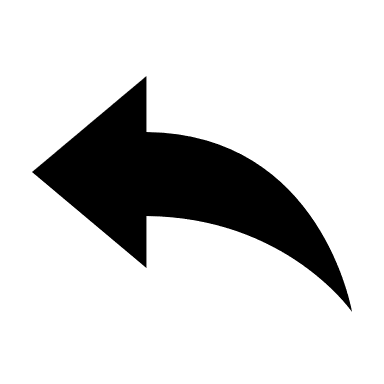 6.0
Previous Slide
Home
IFS APP10
Is the ADFS property "ExtendedProtectionTokenCheckto" set to none?
YES
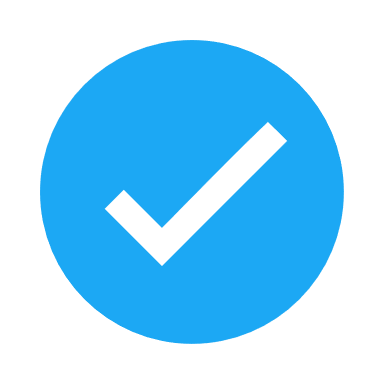 NO
Set the ADFS property "ExtendedProtectionTokenCheckto" to none. Restart the Active Directory Federation Services after changing this parameter at a suitable time to have the effect.
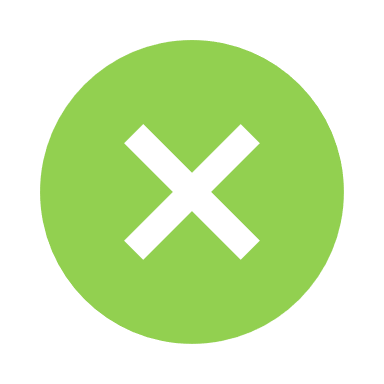 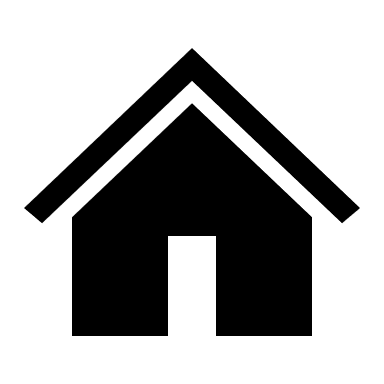 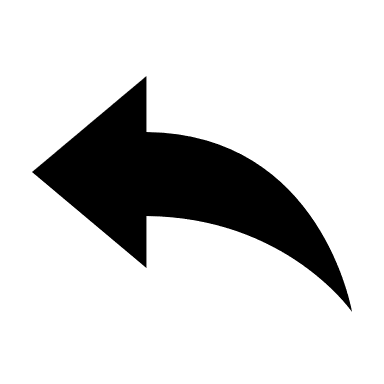 7.0
Previous Slide
Home
IFS APP10
Has this been occurring for a all users?
YES
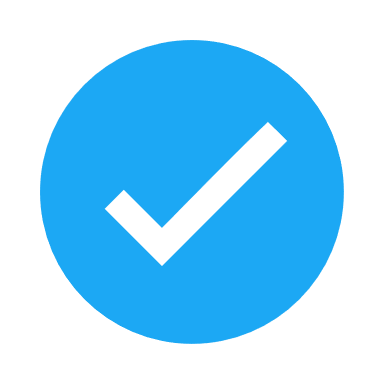 This indicates a User Group issue / incorrect mapping or issue with user setup. Hence check if the specific user is in the correct IFS AD Group. After verifying that user is present in the correct group and issue persist click here.
NO
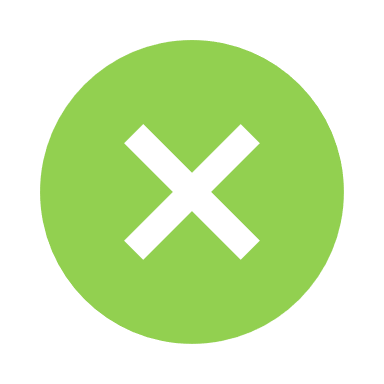 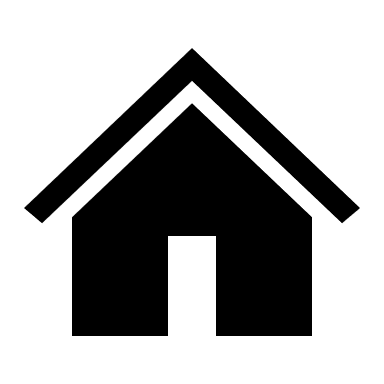 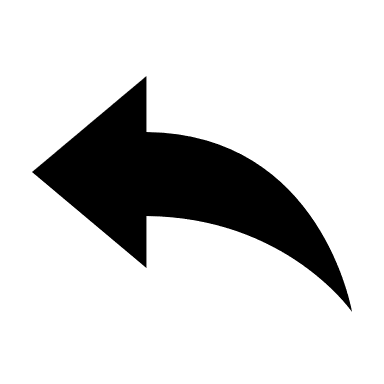 8.0
Previous Slide
Home
IFS APP10
Does this relate to Token lifecycle for third party apps
This is out of IFS support scope. Different apps implement the protocol differently and it is possible to get tokens that the IFS Middleware Server will accept using other mechanisms than the ones used by IFS clients. A common way to handle ADFS is to use a Microsoft-provided library called ADAL, which exists in many languages and can produce acceptable tokens. In order to diagnose any related issues, Active Directory Federation Services site is recommended to understand the workings of ADFS.
YES
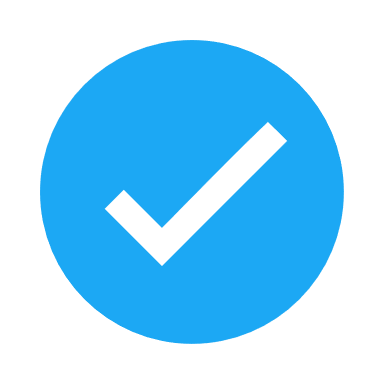 NO
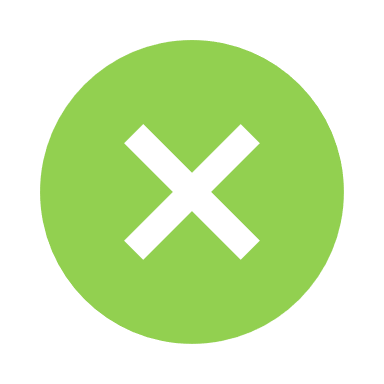 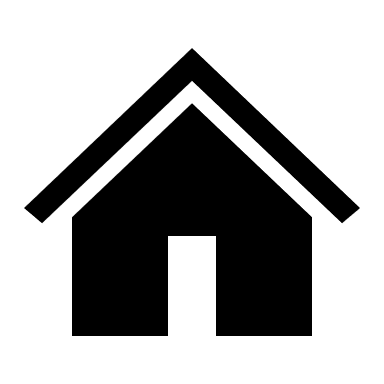 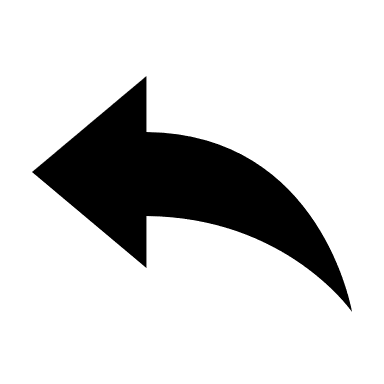 9.0
Previous Slide
Home
IFS APP10
Is the issue only reproducible from outside of the company intranet?
Verify that this is not an issue relating to firewall or other network configurations. Here if the problem appears whenconnecting over the internet but not from inside the intranet or via VPN) this is a strong pointer to connectivity or TLS issues.  If there are issues with TLS or connectivity, the first step is always to solve them first.
YES
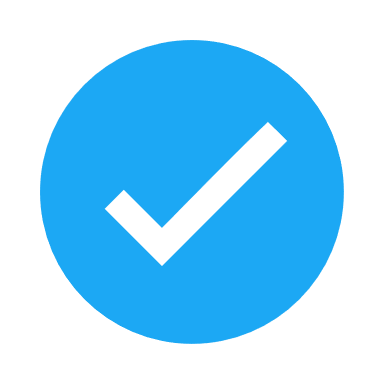 NO
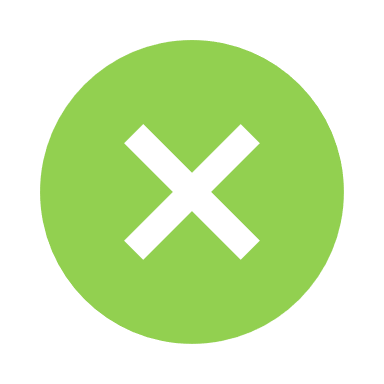 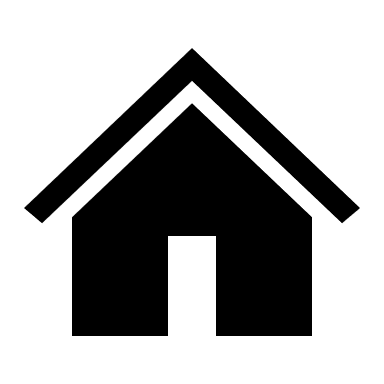 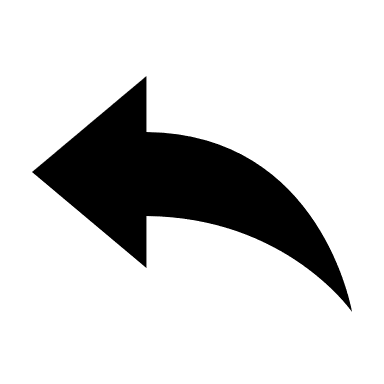 10.0
Previous Slide
Home
IFS APP10
Have you pressed the “Verify IDP TLS” button in the IFS MWS Admin Console and added the certificate to the trust store if missing?
YES
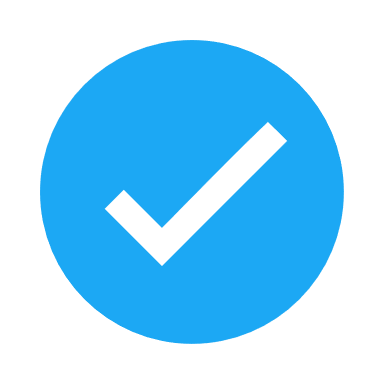 NO
Press the “Verify IDP TLS” button to check
Add the certificate to the trust store if missing
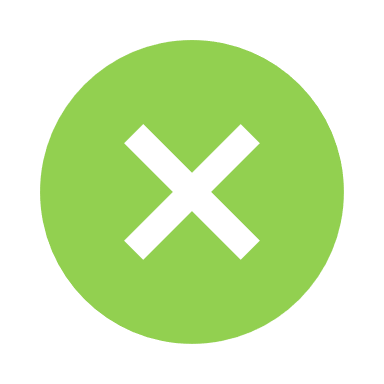 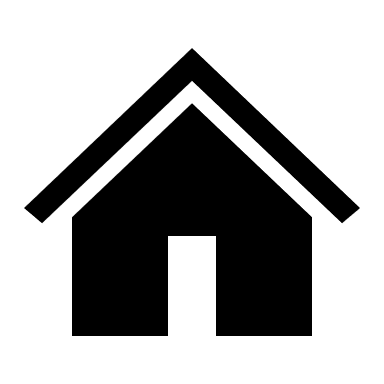 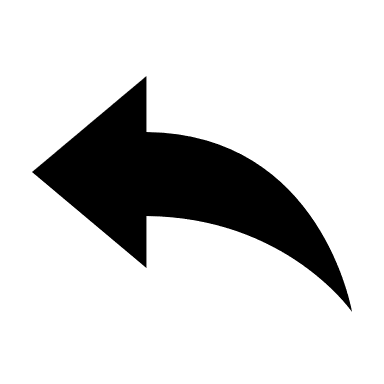 11.0
Previous Slide
Home
IFS APP10
Is ADFS event auditing enabled as per this page?
YES
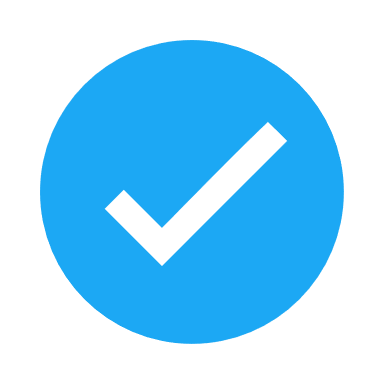 NO
Enable ADFS event auditing according to this and troubleshoot as specified.
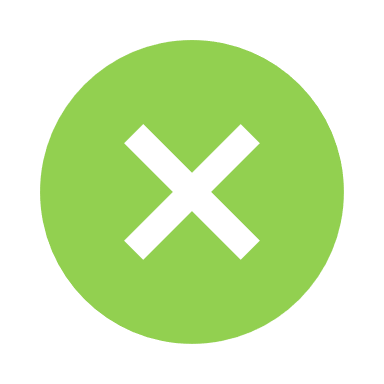 [Speaker Notes: Refer: https://docs.microsoft.com/en-us/windows-server/identity/ad-fs/troubleshooting/ad-fs-tshoot-logging]
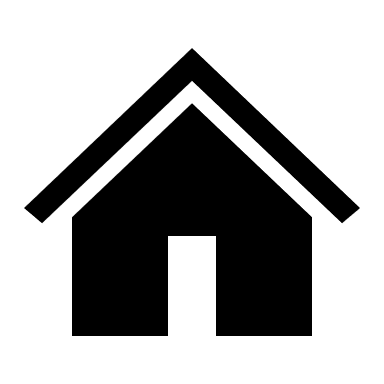 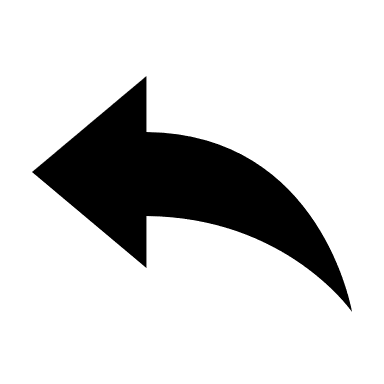 12.0
Previous Slide
Home
IFS APP10
Has an attempt been made to troubleshoot ADFS in any way as described in the ADFS documentation?
YES
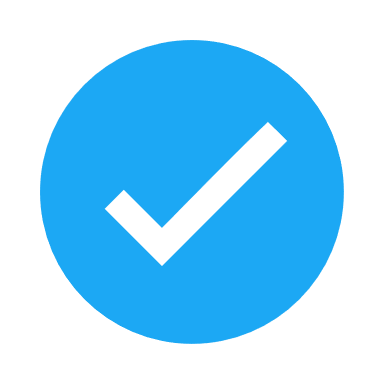 NO
Refer to this and troubleshoot accordingly.
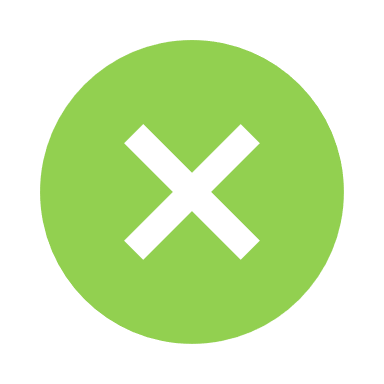 [Speaker Notes: 1. https://docs.microsoft.com/en-us/windows-server/identity/ad-fs/troubleshooting/ad-fs-tshoot-overview
2. https://docs.microsoft.com/en-us/windows-server/identity/ad-fs/troubleshooting/ad-fs-tshoot-logging]
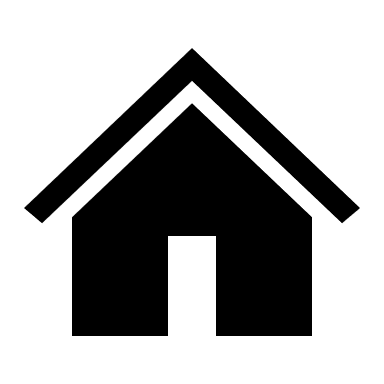 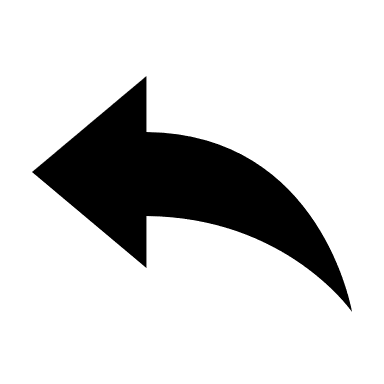 13.0
Previous Slide
Home
IFS APP10
Can you see any sign of “invalid client authentication” or terms resembling to that in any logs in conjunction with a problem?
Indication of a faulty configuration when ADFS is used. Verify that the client details are entered correctly in the Middleware Server Admin Console and that the client secret has not expired at the ADFS server.
YES
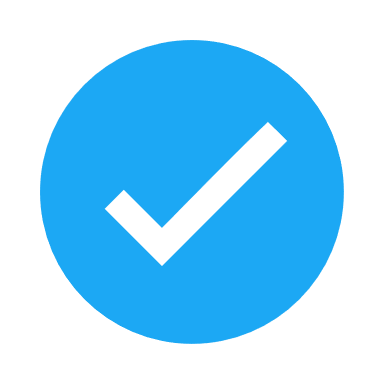 NO
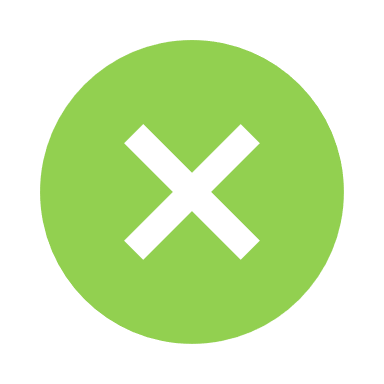 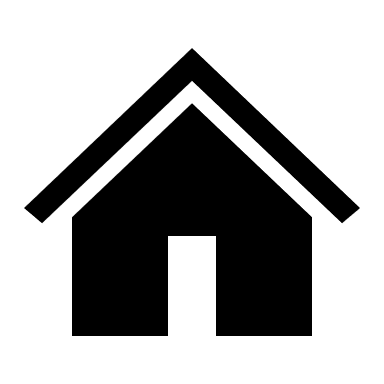 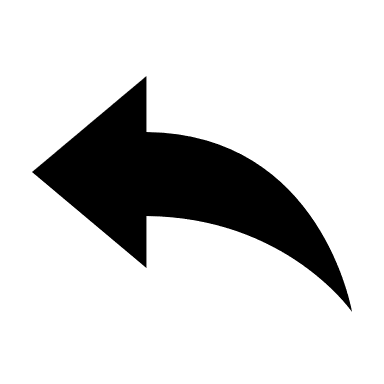 14.0
Previous Slide
Home
IFS APP10
Can you see any signs of error “the user specified does not appear to be an active user in the system” in the server logs
Strongly indicate that the specified Directory ID for that user is wrong. Verify in Solution Manager that it has been set to the value that the Identity Provider sends (UserPrincipalName in the AD case).
YES
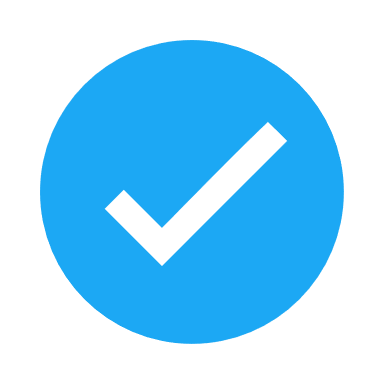 NO
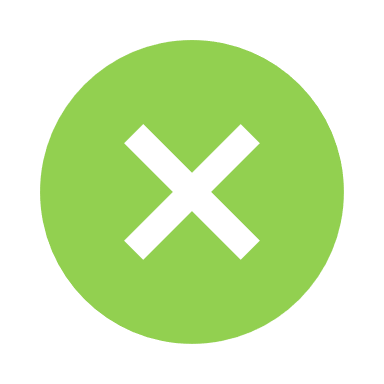 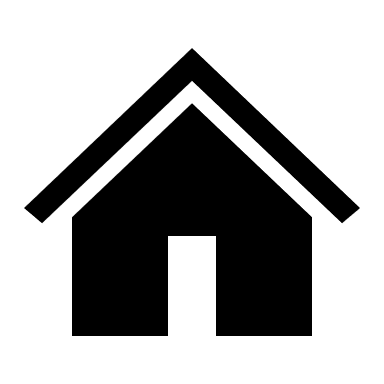 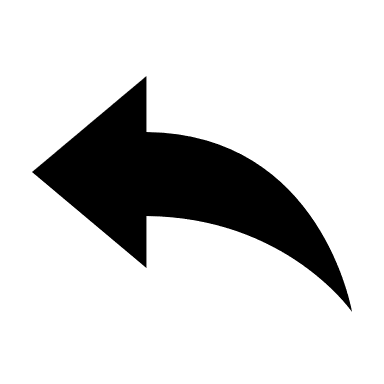 15.0
Previous Slide
Home
IFS APP10
Do you get a Windows / Browser Security dialog requesting username and password?
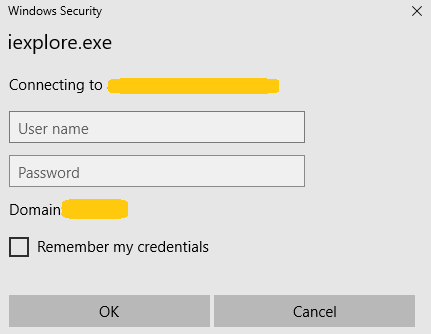 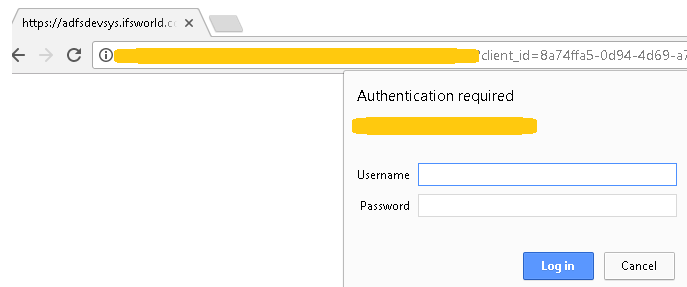 YES
Whitelist the URL used by the ADFS server and / or the Application server.
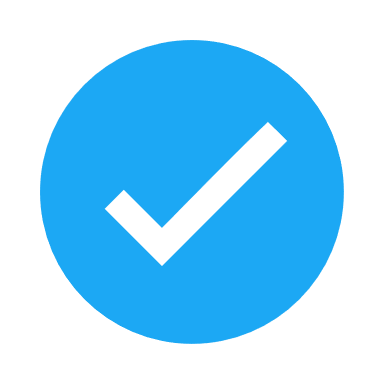 NO
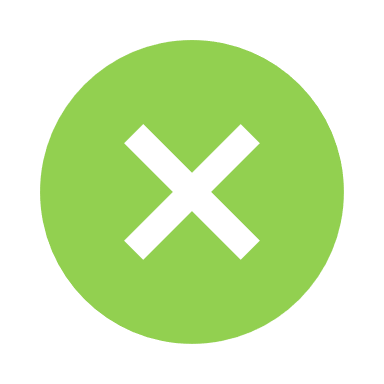 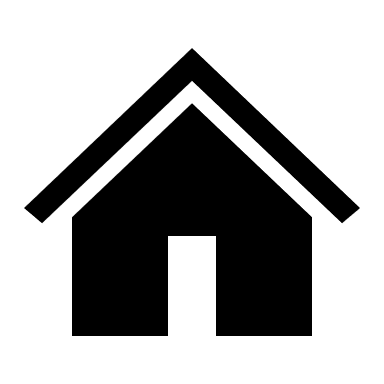 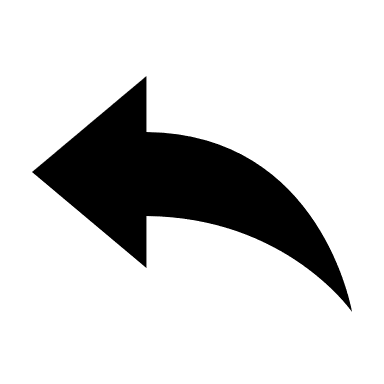 16.0
Previous Slide
Home
IFS APP10
Are you using an external load balancer or a proxy server with a Custom Client Access URL?
Whitelist the URL used by the ADFS server / the Application server.For Chrome browser; launch the Chrome.exe with the start up parameter--auth-server-whitelist and provide a list of the URLs that needs to be whitelisted. For Internet Explorer and Edge browsers; access "Internet Options" > select "Security" tab > select "Local intranet" and press "Sites“ > Select"Advanced“ > add the URL you want to whitelist


Make sure that load balancer has enabled sticky sessions. Refer IFS documentation on Load Balancer for this.
YES
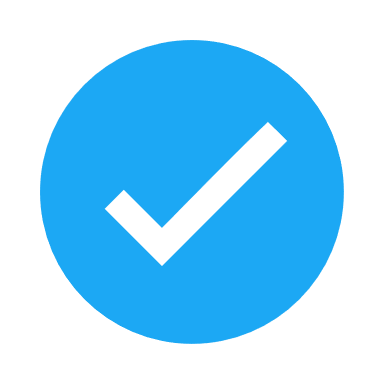 .
NO
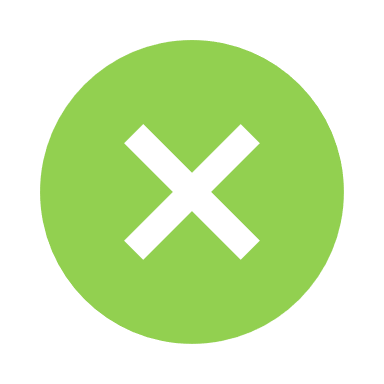 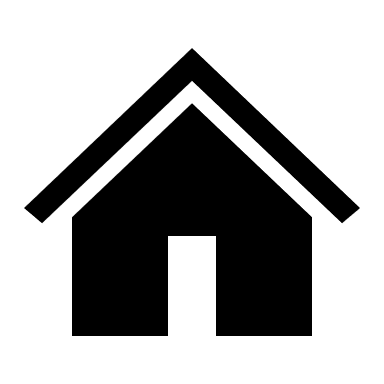 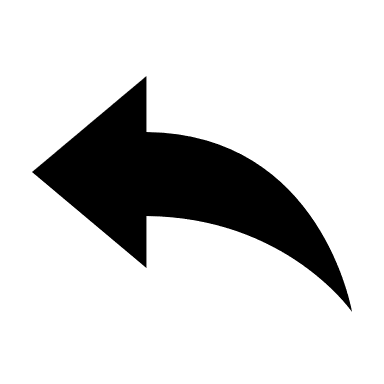 17.0
Previous Slide
Home
IFS APP10
Can the users view landing/login page?
YES
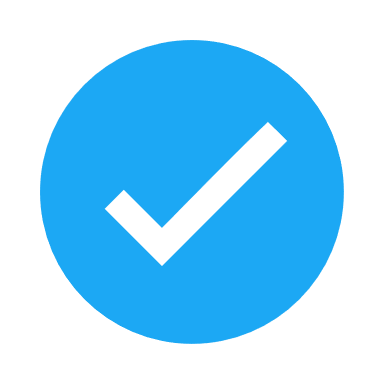 NO
This is a strong pointer to connectivity issues, TLS issues or configuration issues unrelated to OpenID Connect. Hence you need to review on that internally and make sure no connectivity issues exist.
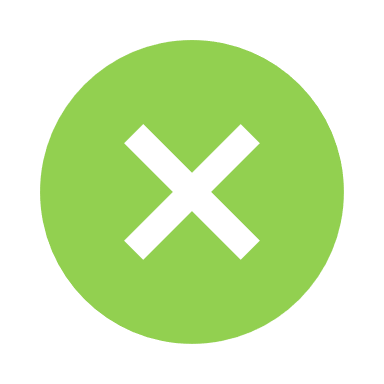 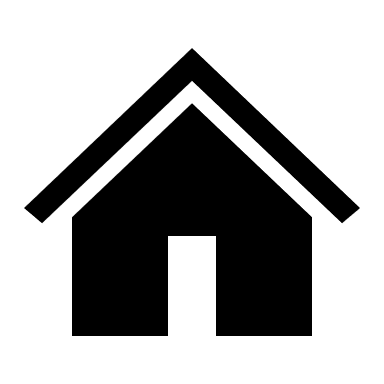 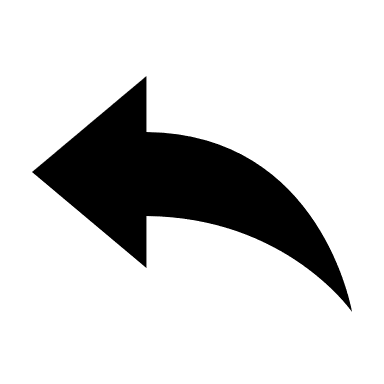 18.0
Previous Slide
Home
IFS APP10
Do clients trust the TLS certificates used by the AD and by IFS Applications?
YES
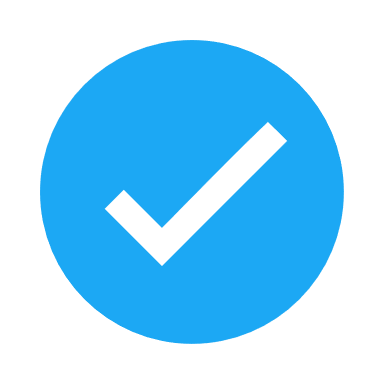 NO
Refer Certificate Handling and Obtain a Certificate for ClickOnce deployment sections in IFS Documentation to understand how to handle TLS certificates.
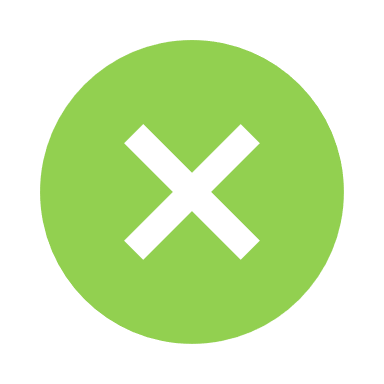 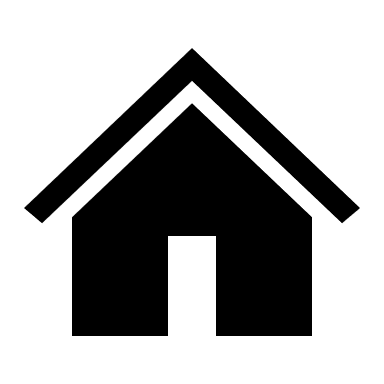 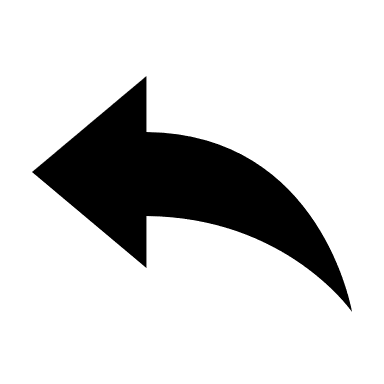 19.0
Previous Slide
Home
IFS APP10
In which client do you get the authentication error?
IEE / Native
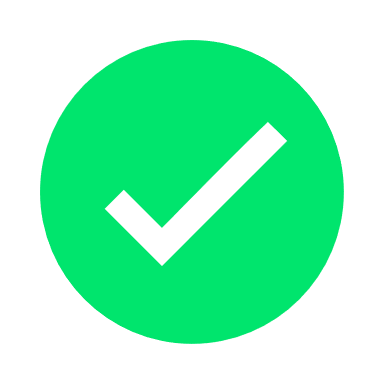 Aurena
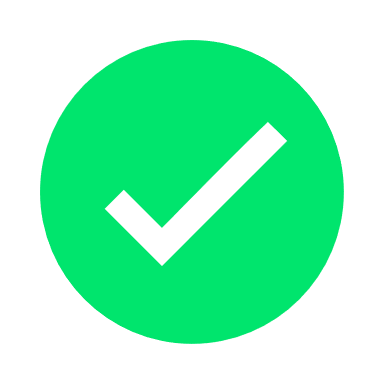 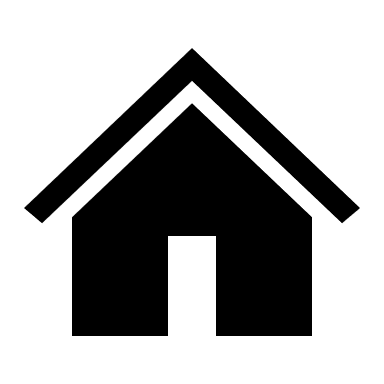 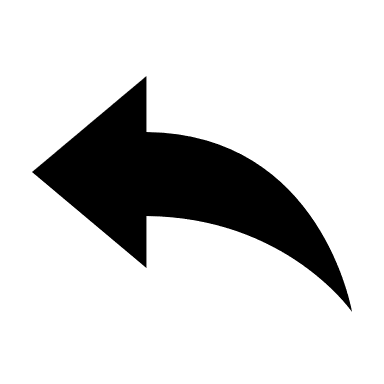 19.1
Check the following for IEE
Previous Slide
Home
IFS APP10
The user cannot log in to ADFS in the first place if the parameters sent are wrong, it might fail immediately. 
If SSO or multi-factor is not correctly configured, it may also fail immediately or in the case of SSO fall back.
There is usually an error detail that can be used to check what went wrong in the ADFS logs in case it fails.
On token refresh, ADFS rejects the refresh token – indication of an ADFS issue.
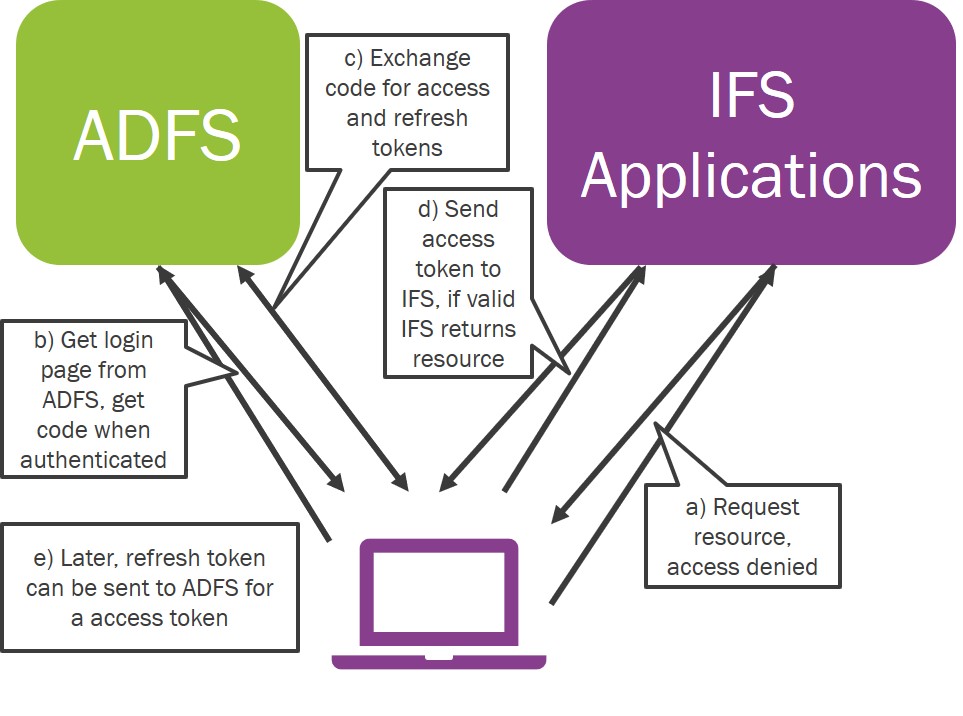 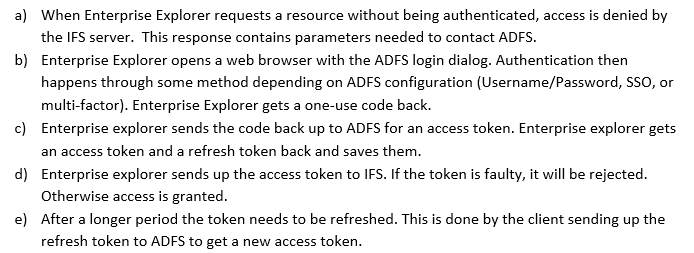 Solution found
Still no Solution
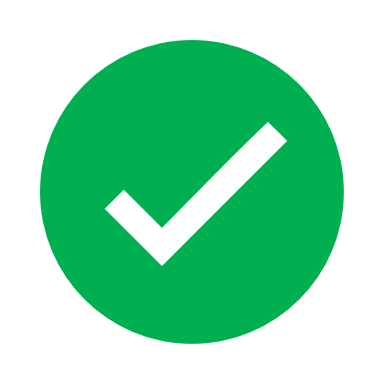 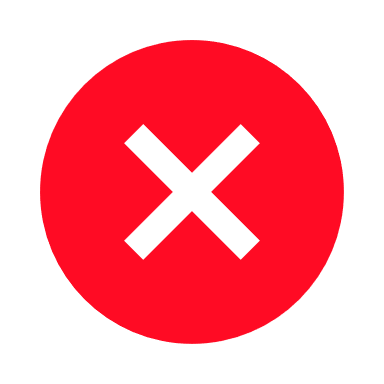 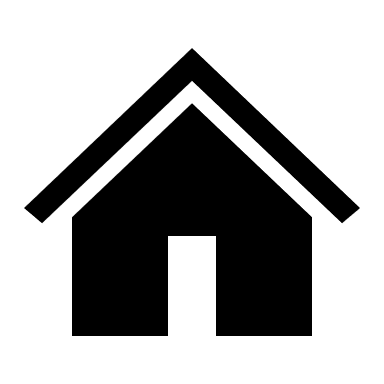 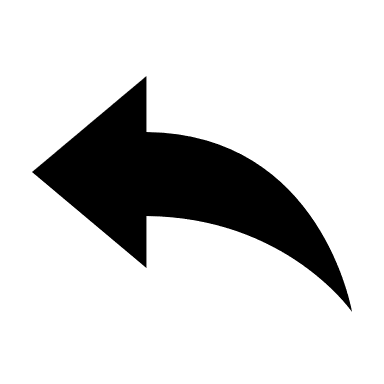 19.2
Check the following for Aurena
Previous Slide
Home
IFS APP10
The user cannot log in to ADFS in the first place if the parameters sent are wrong, it might fail immediately. 
If SSO or multi-factor is not correctly configured, it may also fail immediately or in the case of SSO fall back.
There is usually an error detail that can be used to check what went wrong in the ADFS logs in case it fails.
Prompt less authentication fails in ADFS and ends up as an error sent to IFS Applications - in this case, the error could be in both the ADFS logs and maybe also in the main server logs.
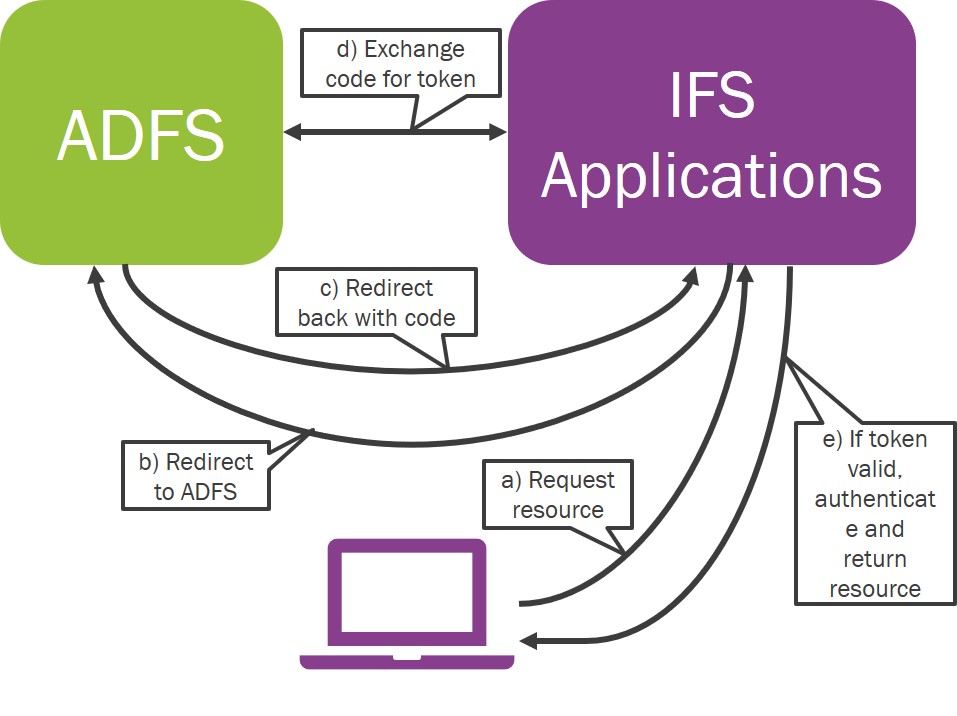 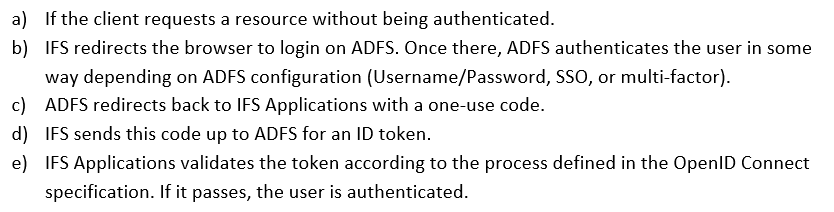 Solution found
Still no Solution
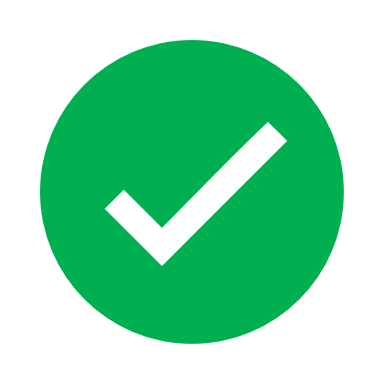 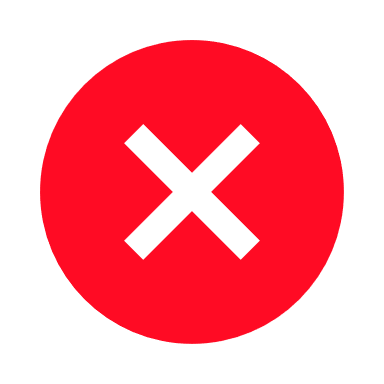 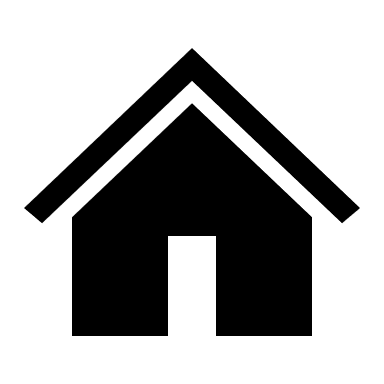 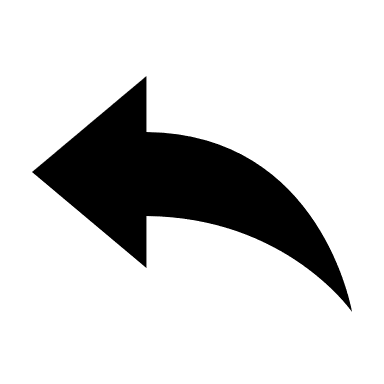 No Solution
Previous Slide
Home
IFS APP10
Did you search in IFS Community?
Search in IFS Community
YES
NO
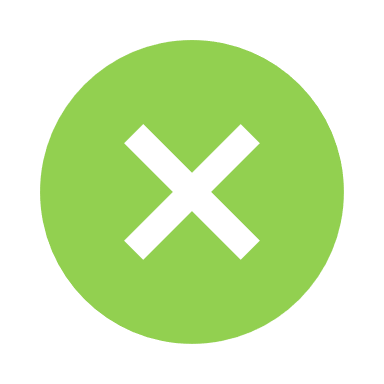 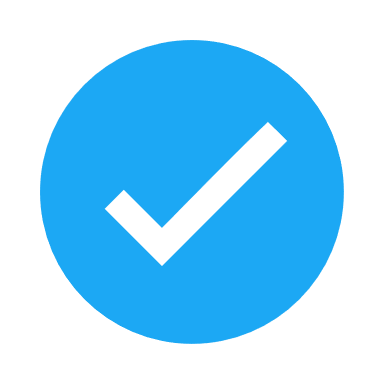 Search your specific issue using keywords including SSO and any error messages or log indications
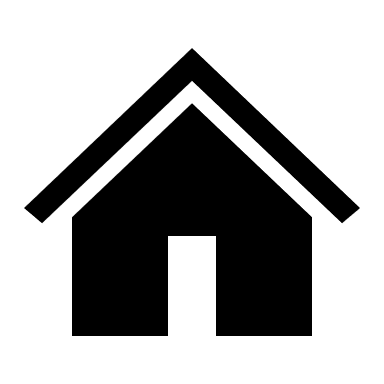 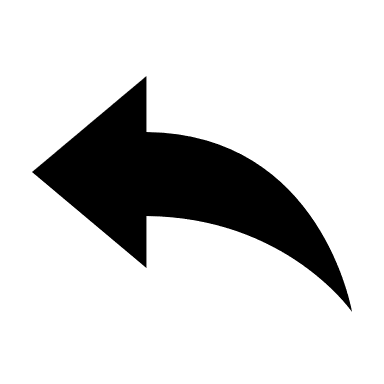 No Solution
Previous Slide
Home
IFS APP10
Did you post this issue in IFS Community?
Post in IFS Community
I want to raise a Support Case since this is urgent
YES
NO
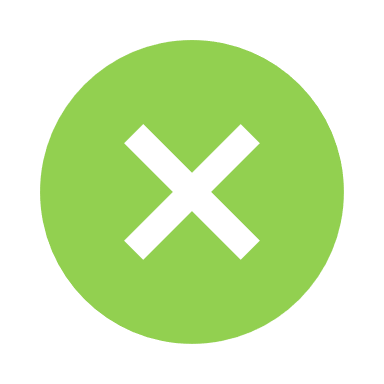 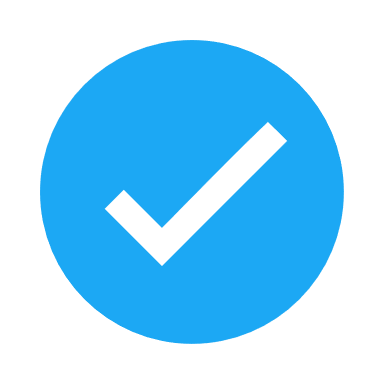 Did you find a solution?
YES
NO
We would appreciate if you could post this issue in IFS Community with all the details / test plan and screenshots
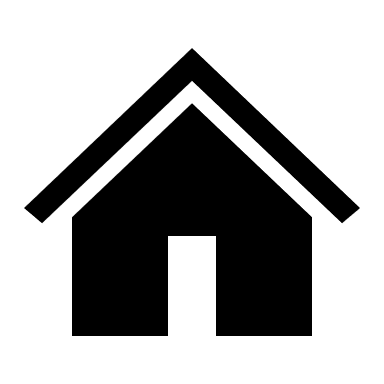 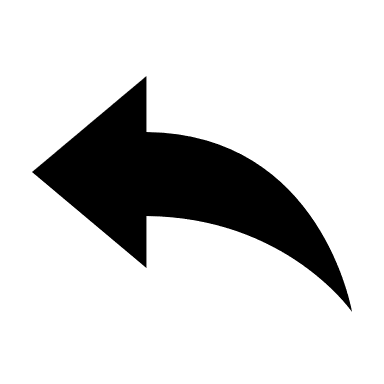 Raise a Support Case
20.0
Previous Slide
Home
IFS APP10
Provide following information with the support case
What are the configuration or installation (release/update) changes you have done prior to the occurrence of this issue?
What is the update level of the customer?
Is any error message displayed to the user?
Does authenticating to IFS Touch Apps / IFS Database Identity Provider work?
Any signs of token validation errors in the logs of any Main Server?
Do the ADFS event logs contain any errors that indicate any issues with ADFS setup?
Do clients trust the TLS certificates used by the AD and by IFS Applications?
Is the environment clustered?
Is the JVM start up argument ifs.system.url (on all main and integration servers) equal to the URL used by users to access the system?
Is the difference between the system clocks of the AD and the Middleware Server machine (all cluster nodes) lower than the “Acceptable Clock Skew” configured in the IFS MWS Admin console?
Attach following to the support case;
IFS Dump taken just after experiencing issue
Configuration of relevant application registrations in ADFS / event logs from ADFS that are suspected to be related to the issue
Output of the Get-AdfsProperties Powershell commandlet
Findings of the troubleshoot (logs and auditing)
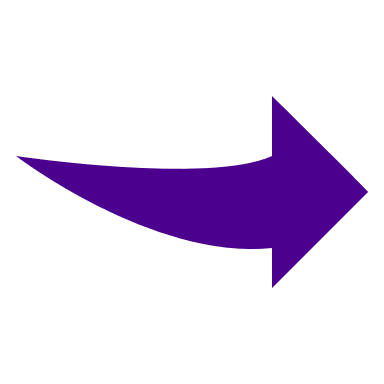 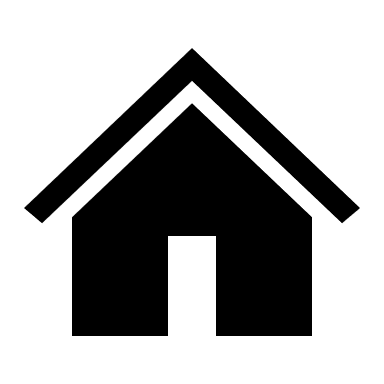 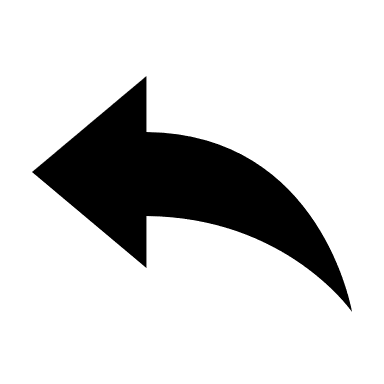 Solution found
Previous Slide
Home
Thank you for using this guide to assist you in correcting your issue!

Post your feedback using following URL
https://community.ifs.com/customer-service-and-success-123/is-there-any-sso-troubleshooting-guide-for-ifs-applications-12708
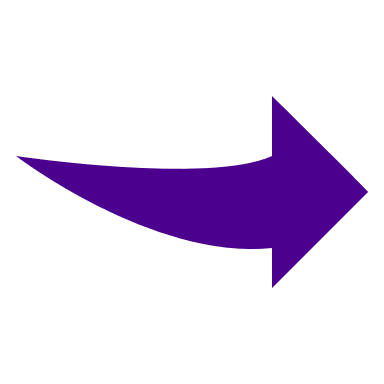 [Speaker Notes: https://community.ifs.com/customer-service-and-success-123/is-there-any-sso-troubleshooting-guide-for-ifs-applications-12708]
Thank you !
2021 - 08 - 31